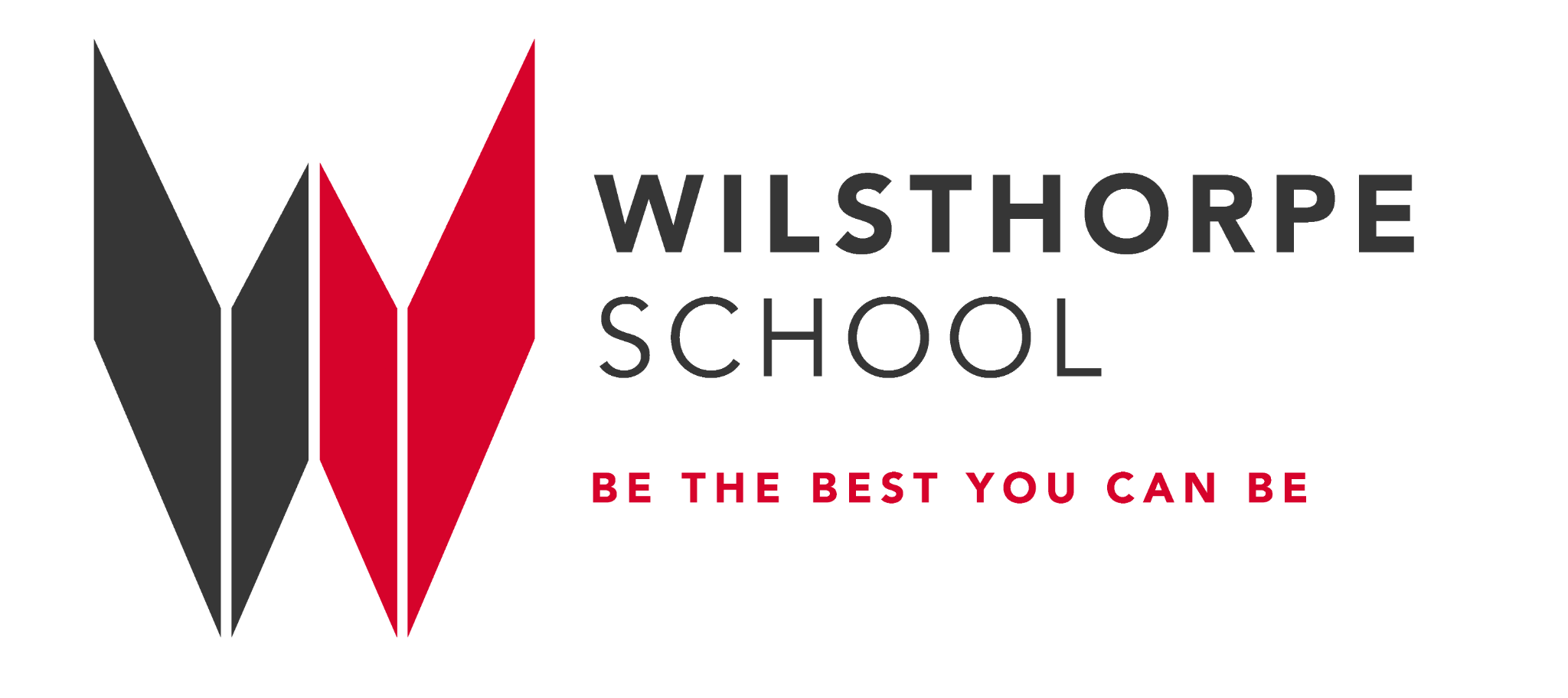 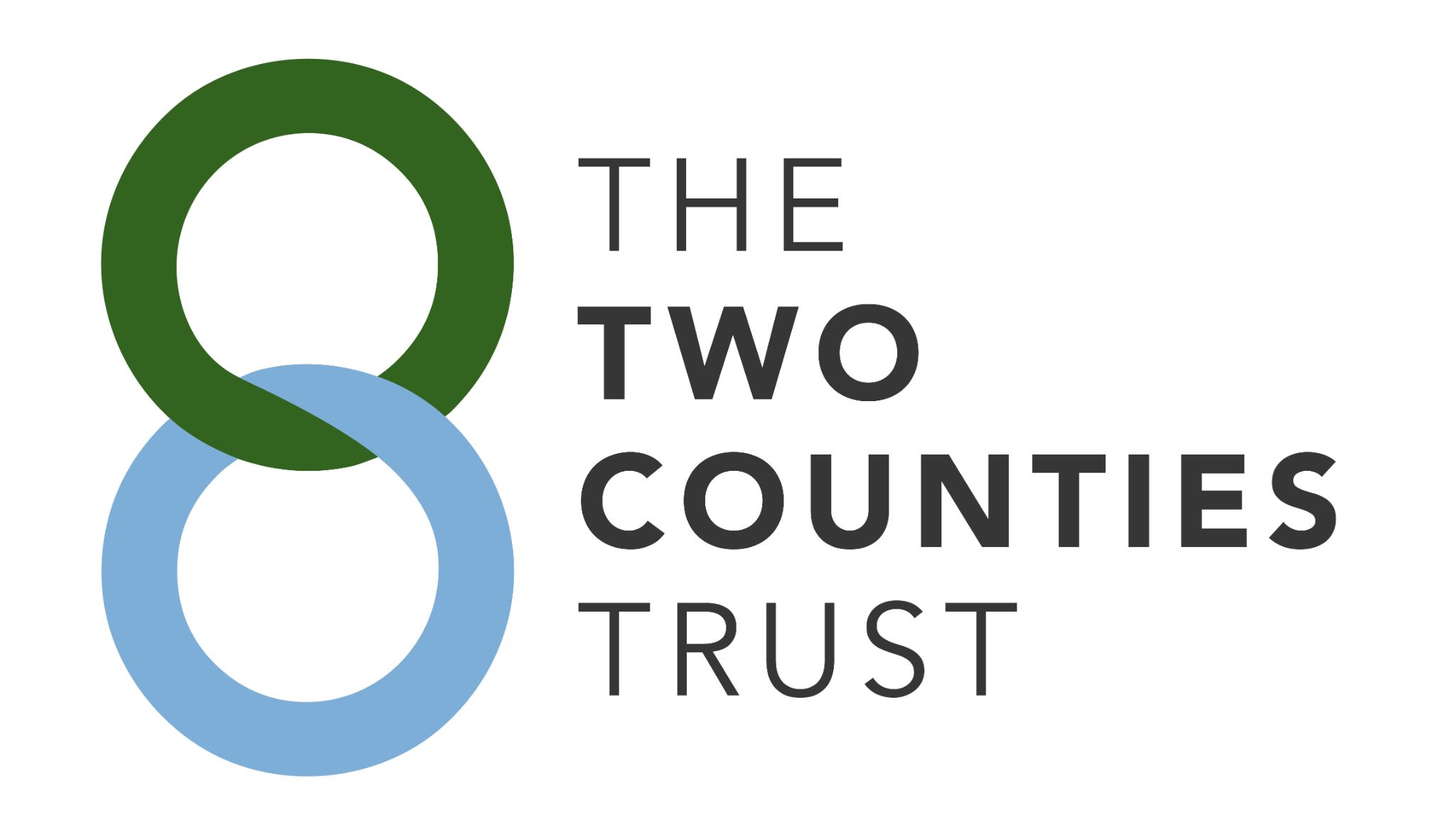 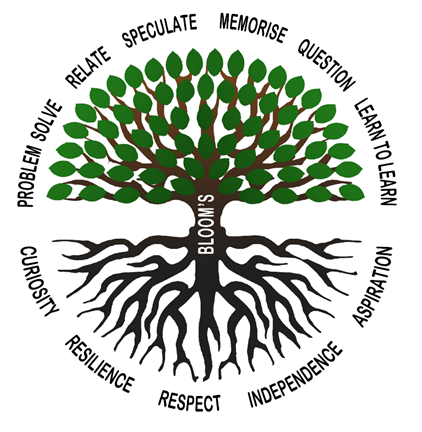 “No thief, however skilful, can rob one of knowledge, and that is why knowledge is the best and safest treasure to acquire”. 
L. Frank Baum
Preparation for Learning - Knowledge Organisers
Year 9 Autumn Term
What is a knowledge organiser and why do we use them?
Here at Wilsthorpe School, all subject leaders produce knowledge organisers to support you whilst you are in Years 7, 8 and 9, but what is a knowledge organiser?

Knowledge organisers present the key knowledge and skills for a particular topic. We call this the most ‘powerful’ knowledge. 

They contain the key vocabulary for the topic that you need to understand and use.

We know that if we do not regularly revisit this powerful knowledge, we forget some or most of what we have learned. Our lessons are designed so that we regularly revisit prior learning but knowledge organisers allow you to also revisit this knowledge at home.

Using this booklet at home will help you to understand and remember all of the knowledge you will be taught each term. This will allow you to connect and strengthen your learning, allowing you to thrive in your lessons and beyond.
How to use a knowledge organiser (1)
Using your knowledge organiser at school
You will be given a knowledge organiser at the start of each term (September, January and April). You need to bring your knowledge organiser and exercise book with you every day to school. This will be a key piece of equipment and will be regularly referred to in lesson. 

In lessons, there will be fortnightly low-stakes retrieval quizzes based on the knowledge contained in the knowledge organiser. Your knowledge organiser and exercise book will be checked regularly during tutor time.


Using your knowledge organiser at home
You should spend 40 minutes per evening completing your knowledge organiser work. On Monday, Tuesday, Wednesday and Thursday evenings, you should be studying two sections of your knowledge organiser. On Friday you should study one section. 

The timetable on the following pages tells you which subjects you should be studying on which days. Your subject teacher will explain which Design and Technology page to study and which Languages page to study.

You should use your exercise book to show the work you have done. Each evening you should start a new page and put the date clearly at the top. 

Every night you should also read for 15 minutes as a minimum and fill in your ‘Reading Log’. Parents should sign your reading log by initialling the relevant column.
How to use a knowledge organiser (2)
There are many different methods you can use to revise the information in the knowledge organiser and to test yourself. Here are some ideas of things you can do:


Clocks - divide a page into 12 sections (like a clock) and add information about a topic in each section
Spelling tests - write a spelling test for yourself based on the key vocabulary
Fact sheets - produce a fact sheet that contains key words, diagrams and information about a topic
Posters - produce of poster that contains the key images in a topic
Flowcharts – produce a diagram that sequences the key steps in a process or key events in a time period
Quizzes - write a quiz based on what you have learnt about a topic and get others to test you
Mind maps - produce a mind map to logically organise key concepts
Flash cards - create a set of flash cards that contain key pieces of information and vocabulary for a topic
Read, cover, say, write and check – read 3 pieces of information, cover it over, say it aloud, write it down correctly then check it against your knowledge organiser. Repeat until to you say and write it perfectly
How to use a knowledge organiser (3)
There are many different methods you can use to revise the information in the knowledge organiser and to test yourself. Here are some ideas of things you can do:

Mnemonics - take the first letter of each key word  to be remembered and write it in to a down in to a memorable word or sentence i.e to remember the planets you could use My Very Educated Mother Just Served Us Nuts (Mercury, Venus, Earth, Mars, Jupiter, Saturn, Uranus, Neptune.)
3D models - make a 3D model (with labels) relating to a topic
Comic strip/storyboard – produce a visual representation of a topic or concept in a storyboard or comic
Poem/song - create a poem or song about a topic you’ve studied, remember to include key terms
Creative writing – write a fictional story that contains the key terms from a topic


For more details on each of these methods and how to use them, visit the following page on the school website:
https://www.wilsthorpe.ttct.co.uk/wp-content/uploads/sites/6/2021/10/Using-the-Knowledge-Organiser.pdf


You will also be taught how to use each of these methods during our revision sessions in tutor time.
Knowledge organiser timetable
Week A
Week B
Reading log
Year 9 reading list
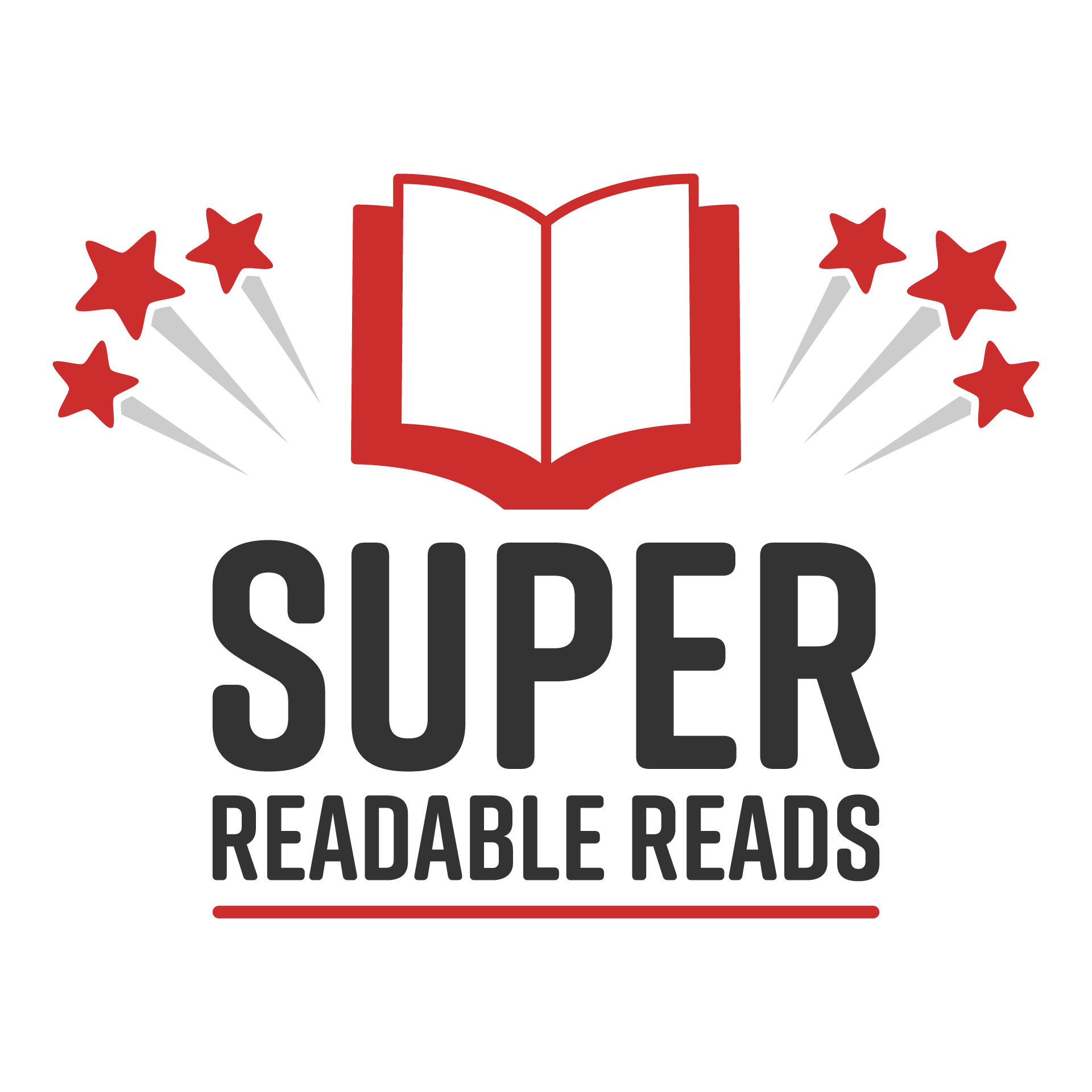 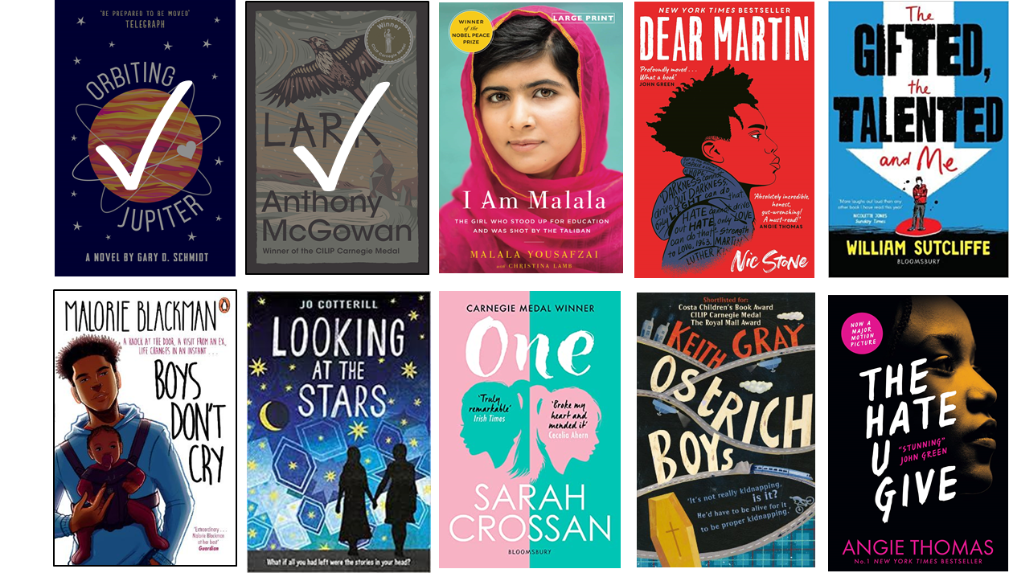 Subject Wider ReadingLists for every subject are available on the school website subject pages at: https://www.wilsthorpe.ttct.co.uk/curriculum/subjects/
Maths
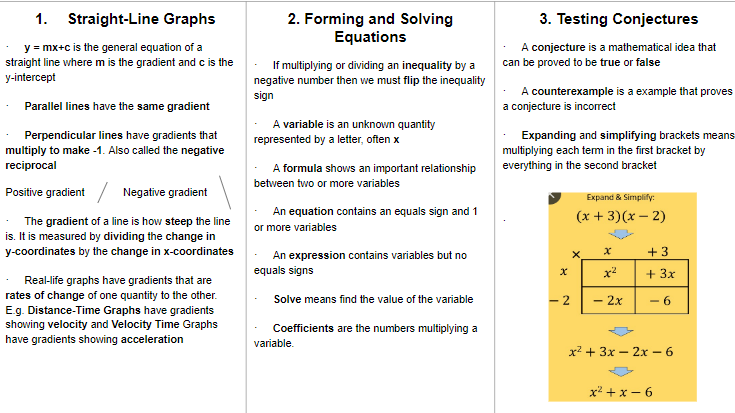 Maths
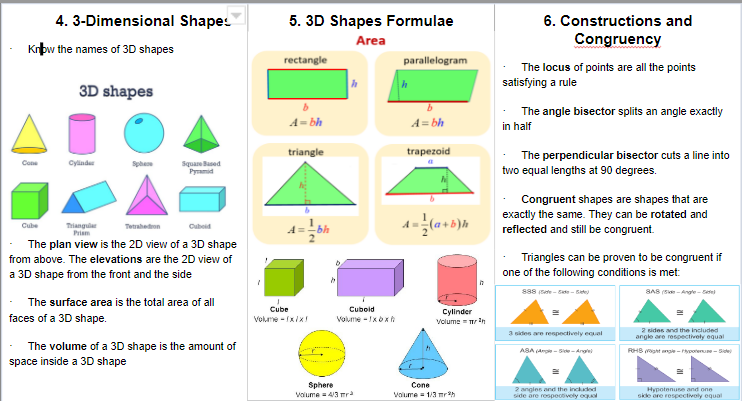 English
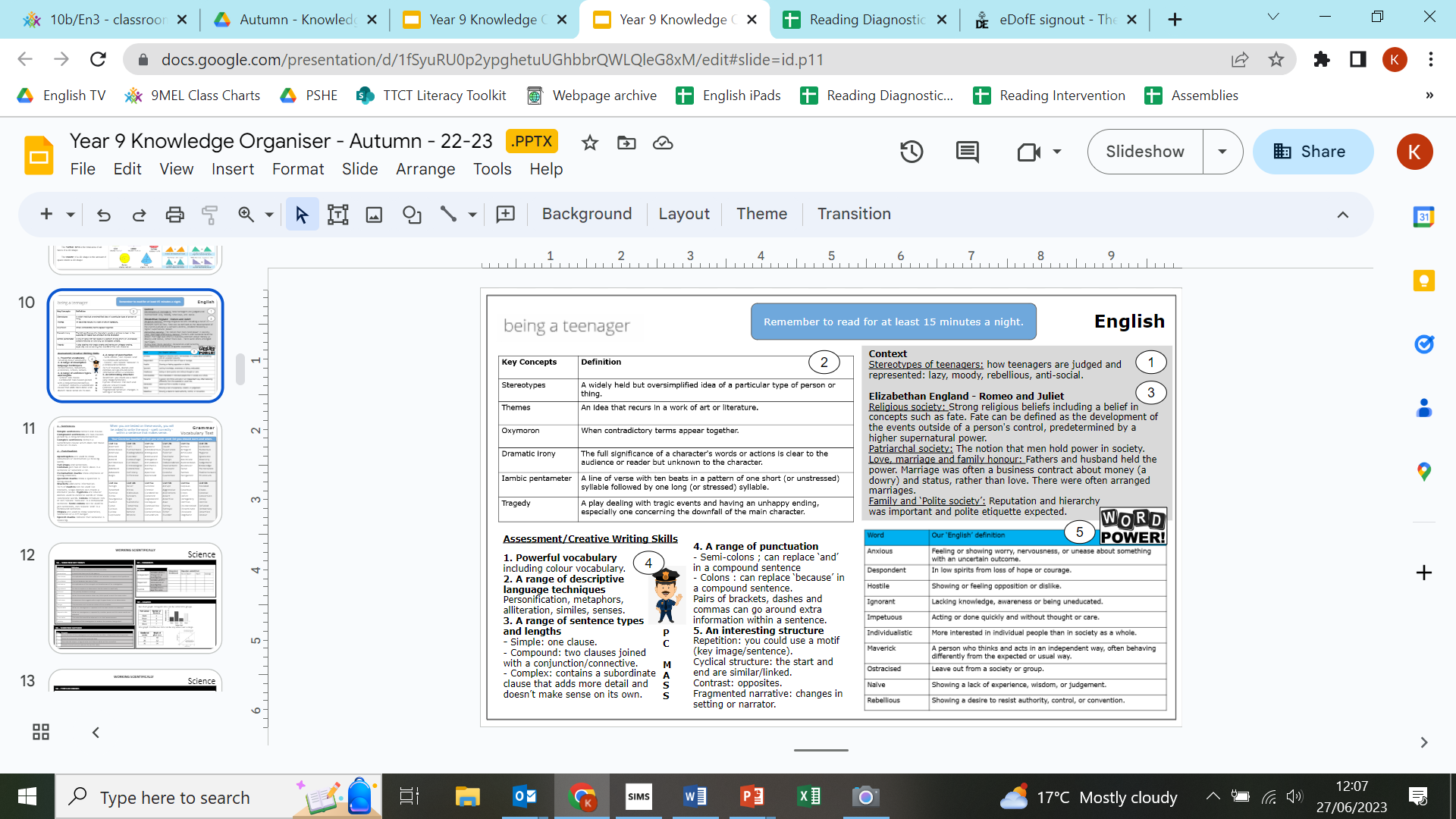 Grammar
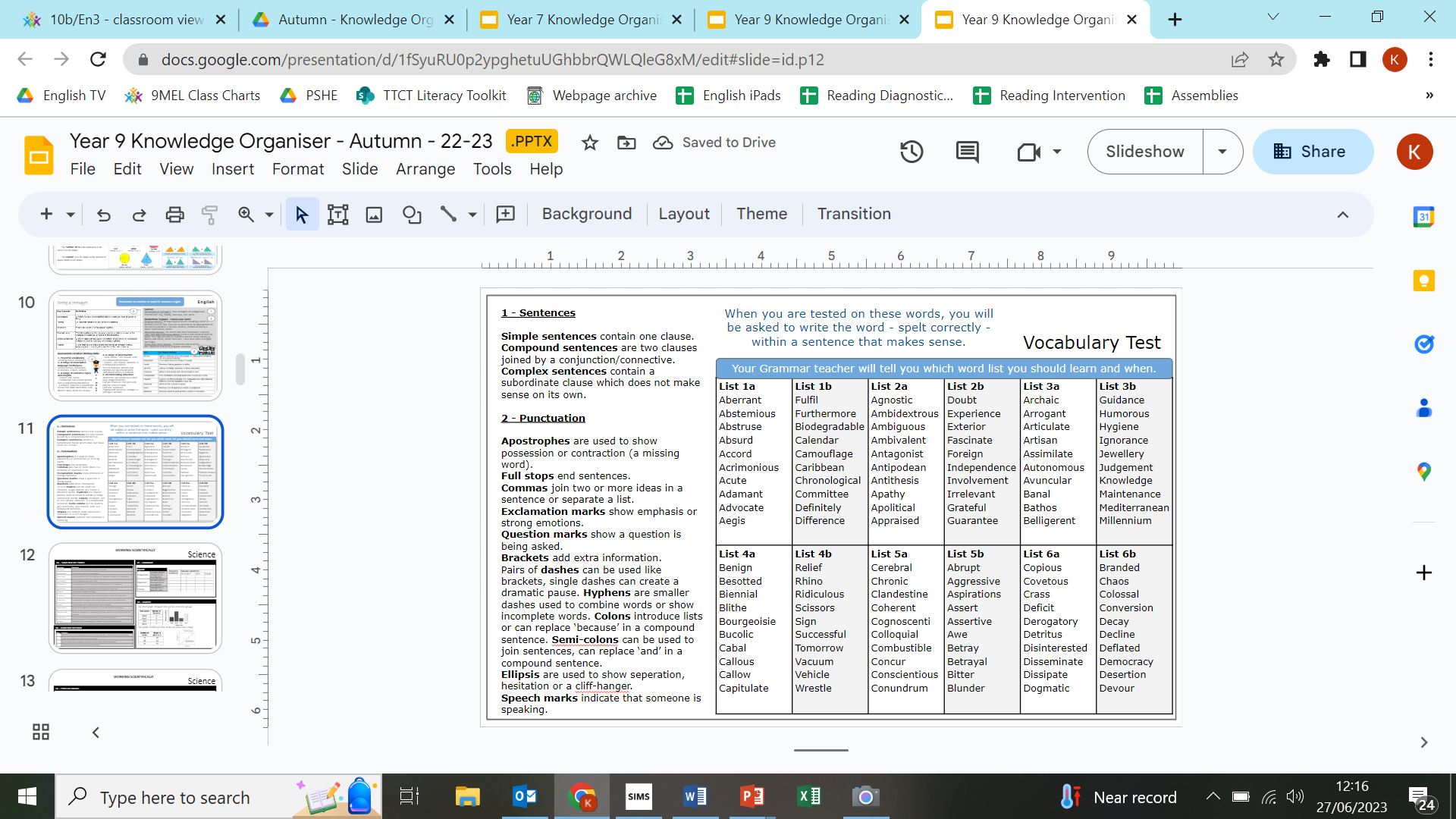 Science
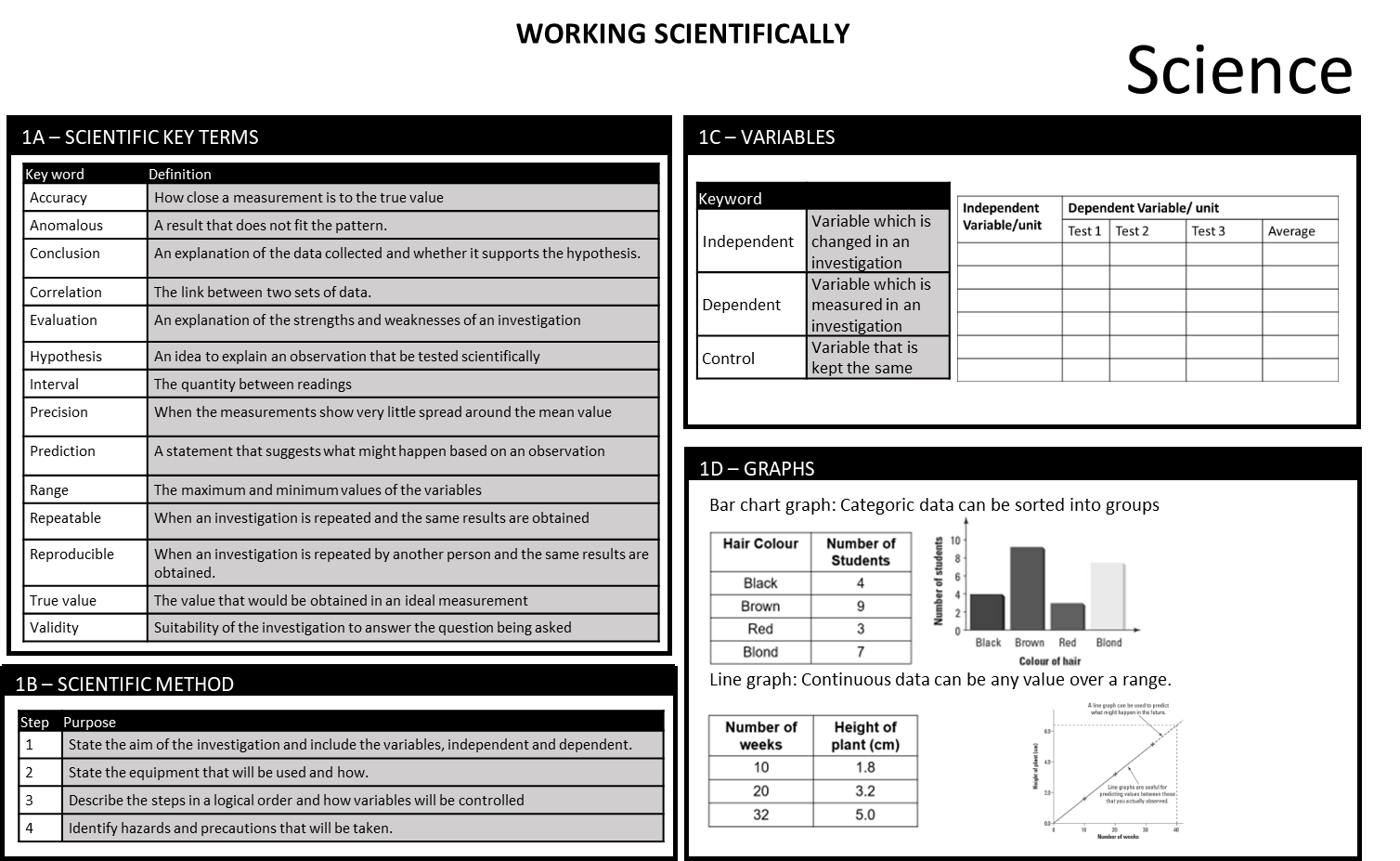 Science
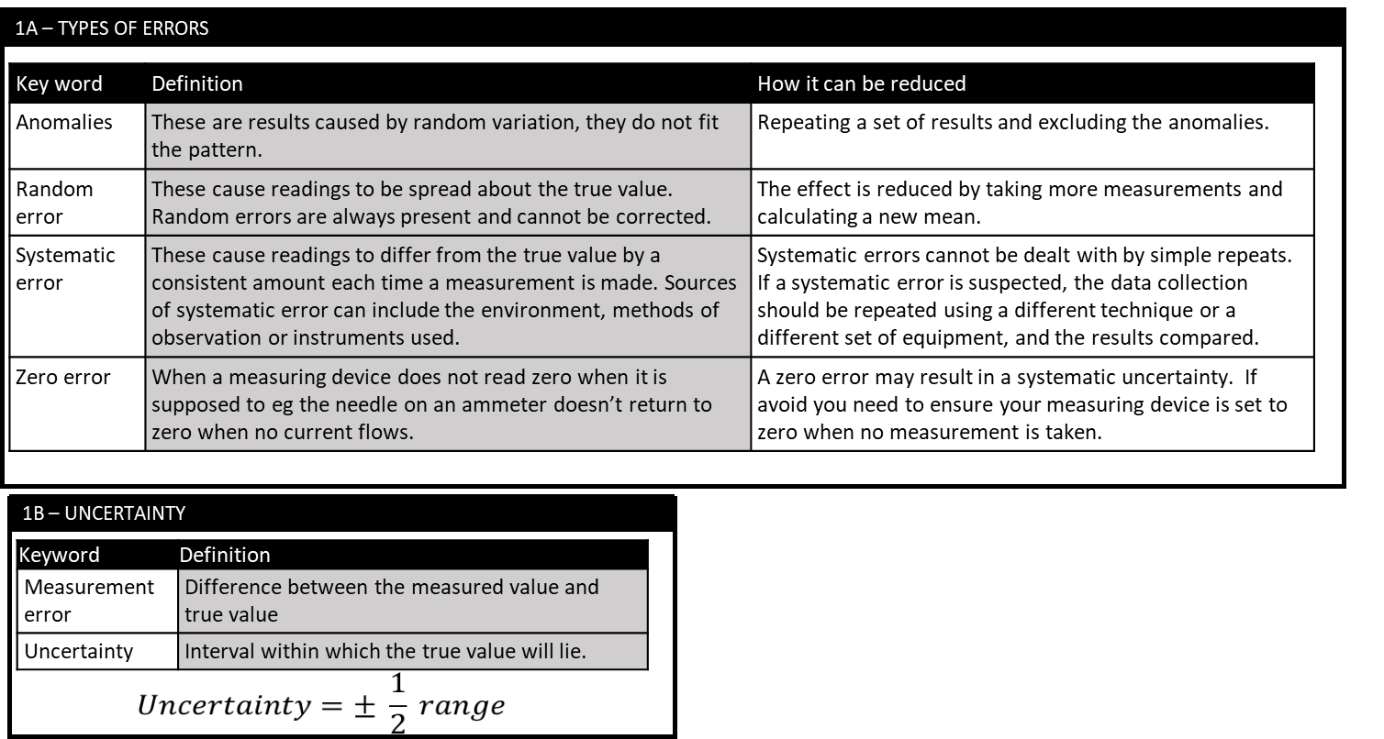 Science
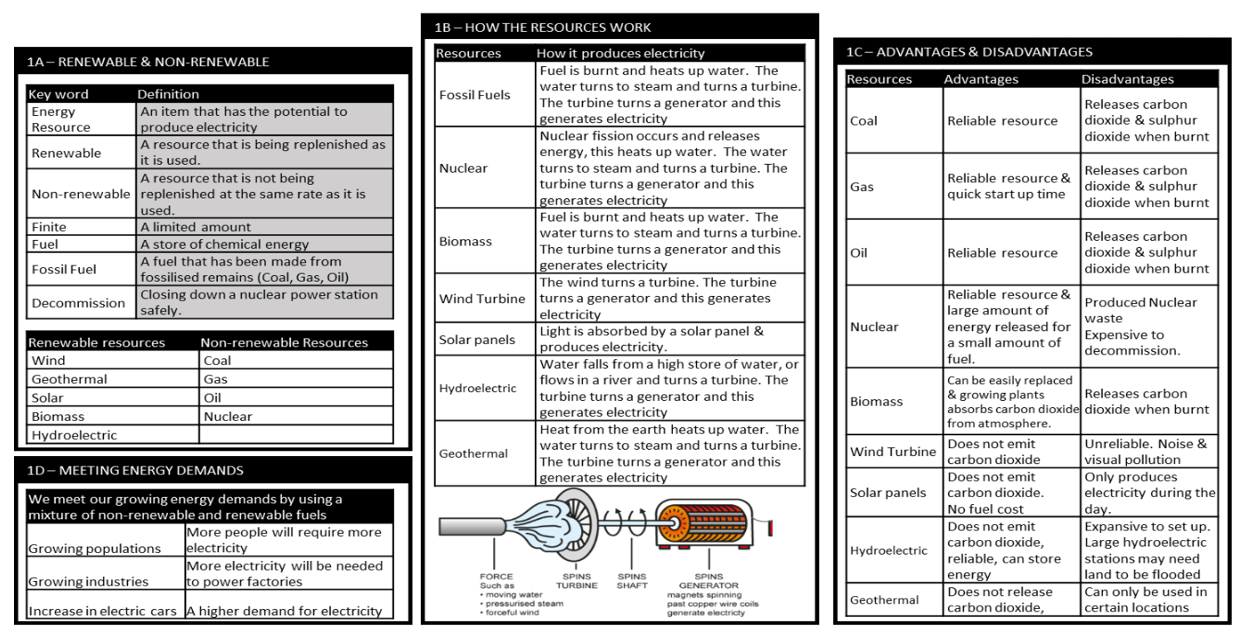 Geography
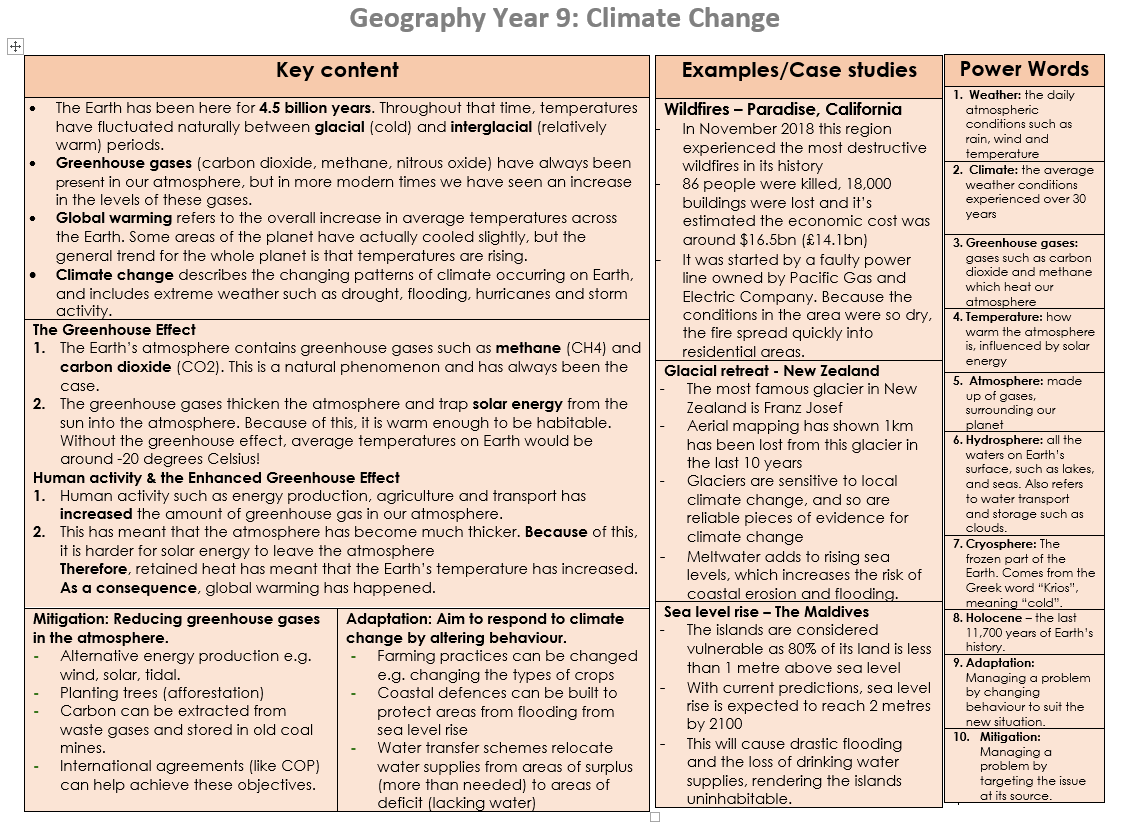 Geography
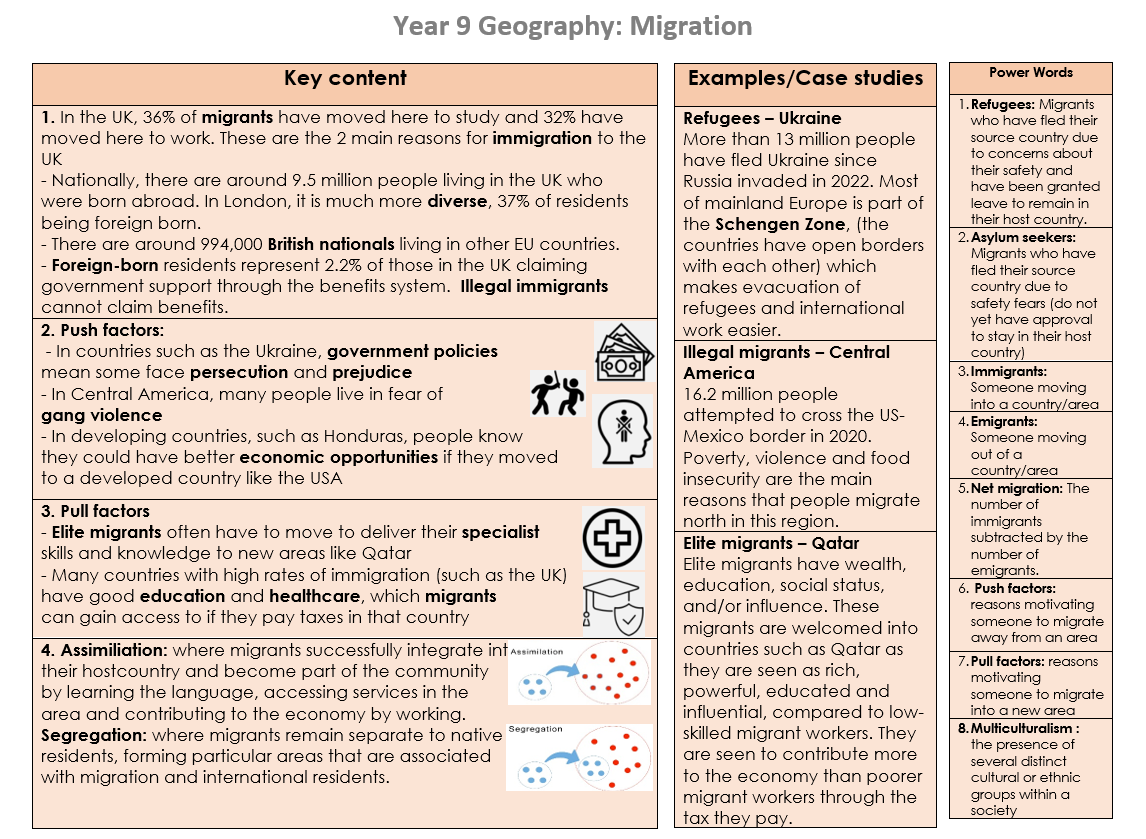 History
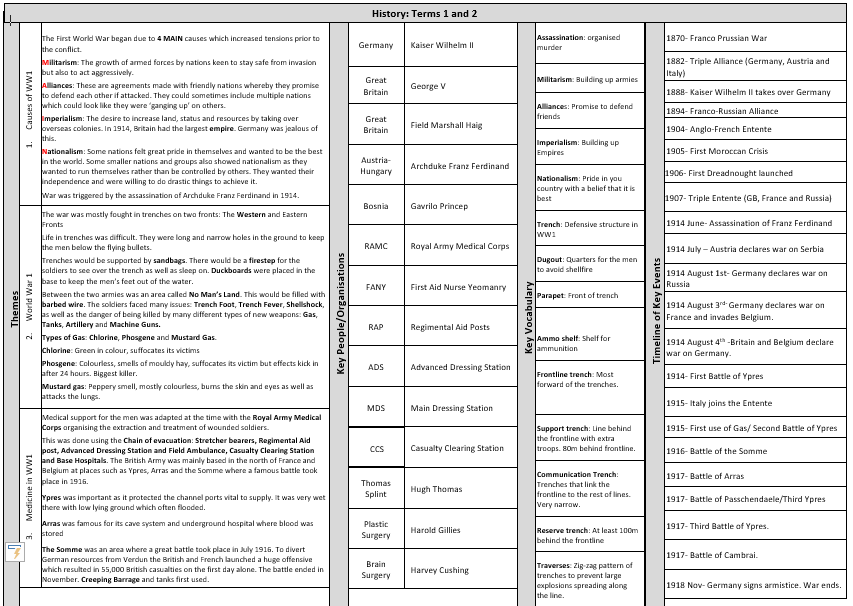 Spanish
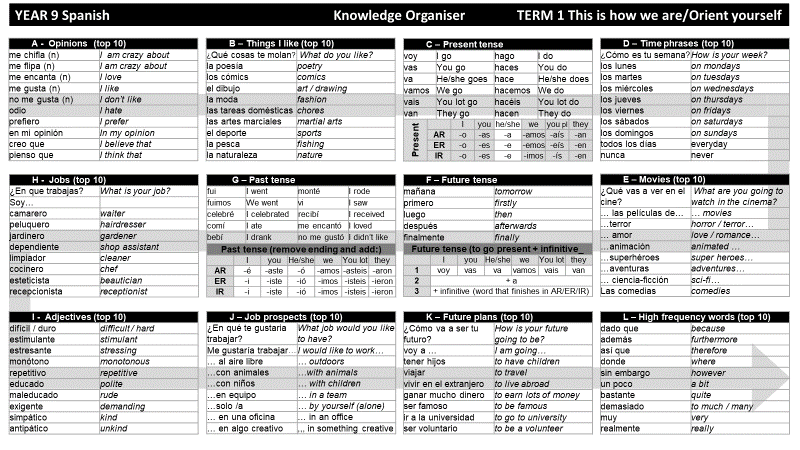 French
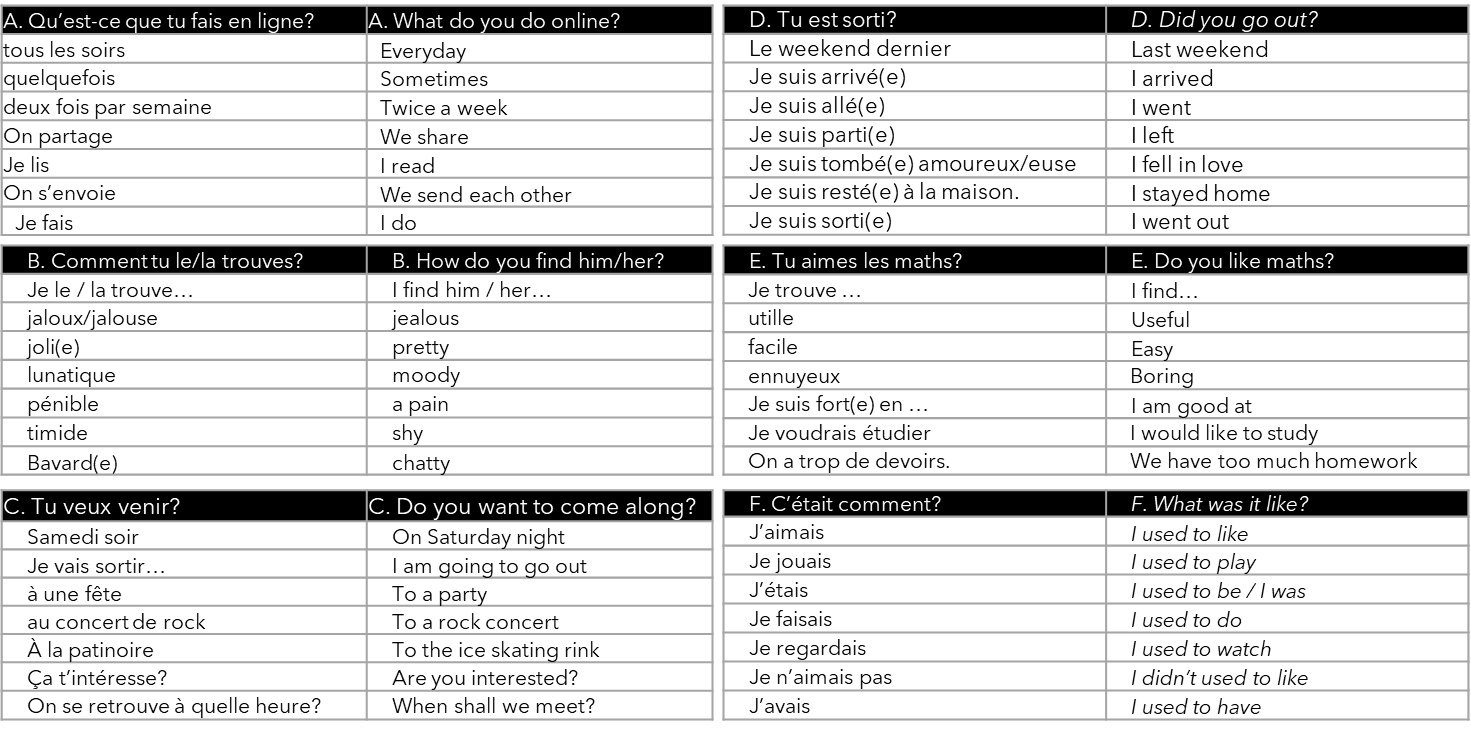 Computing
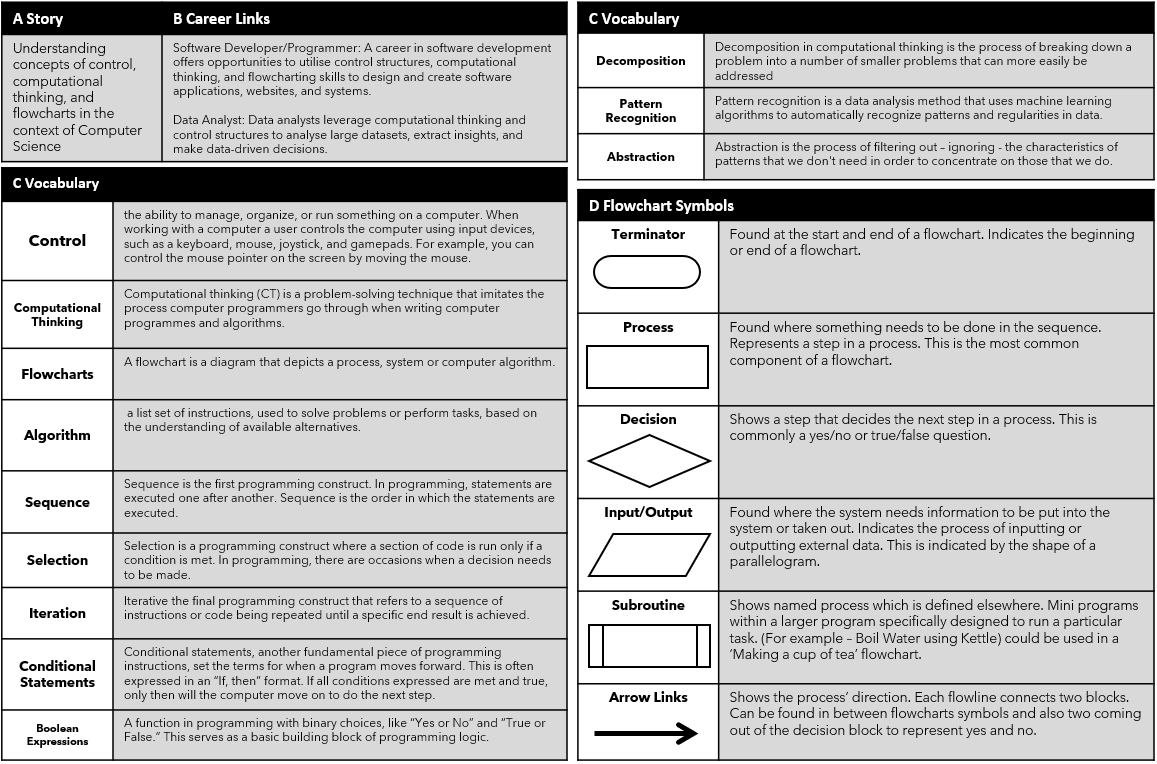 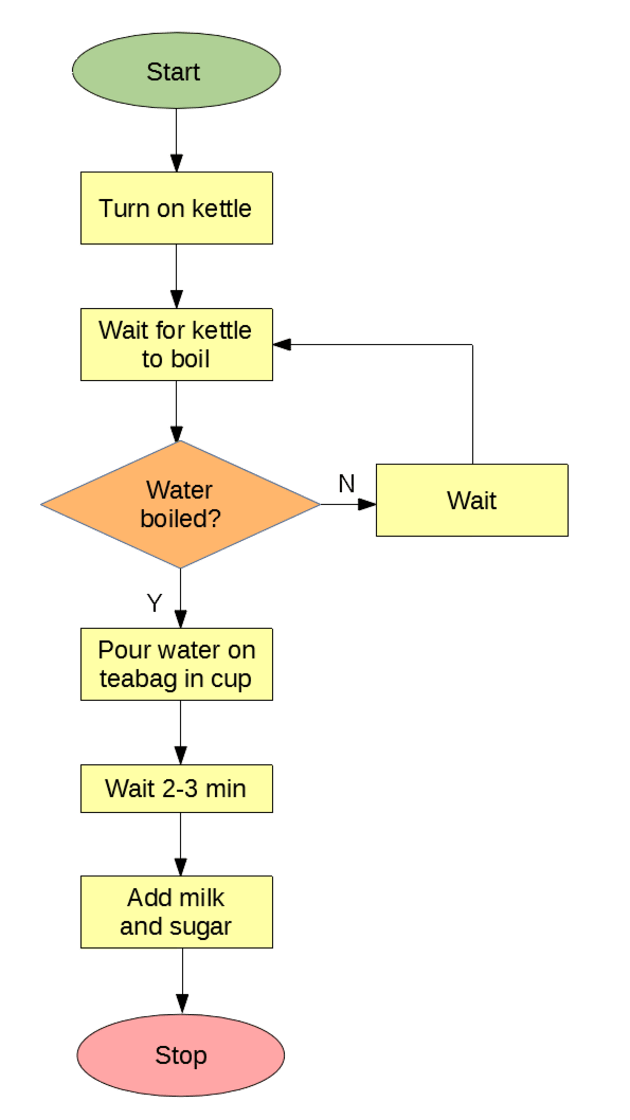 Computing
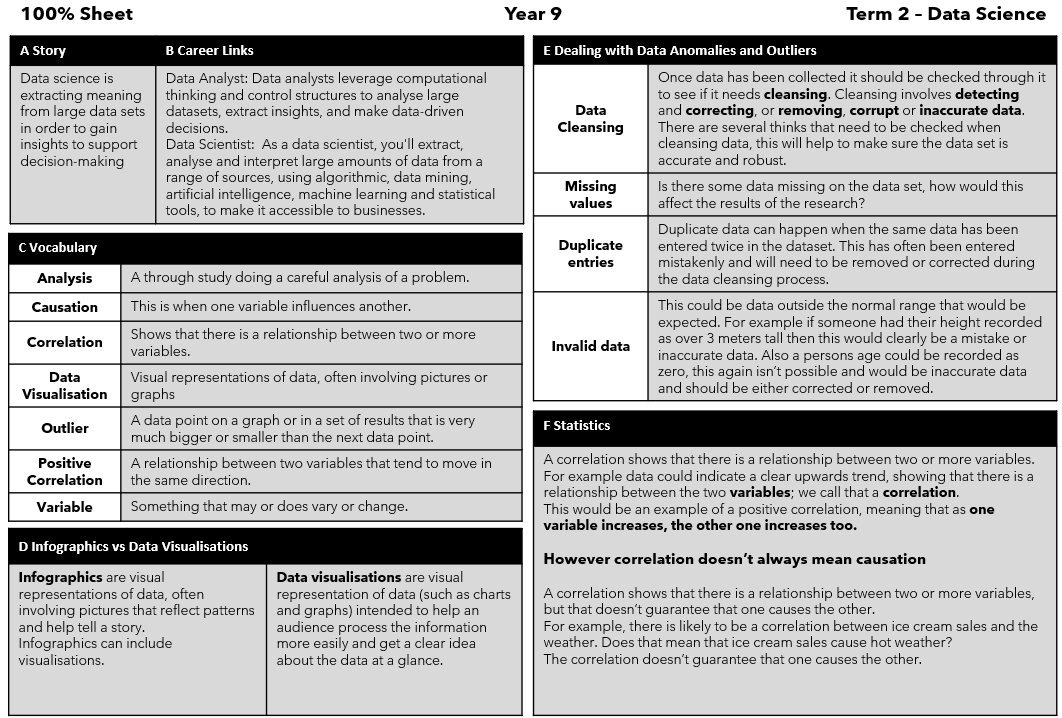 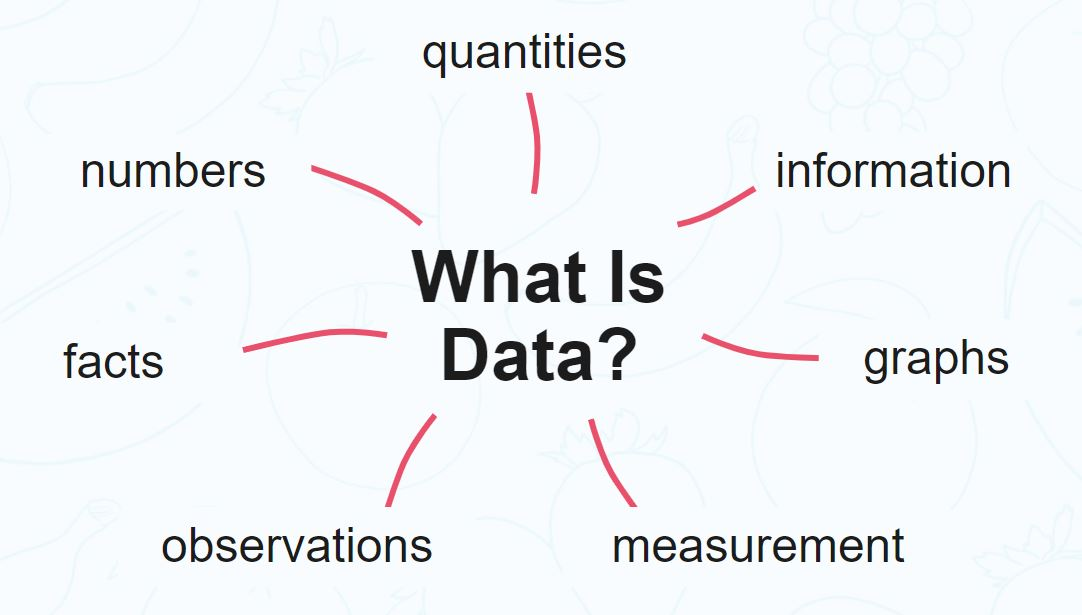 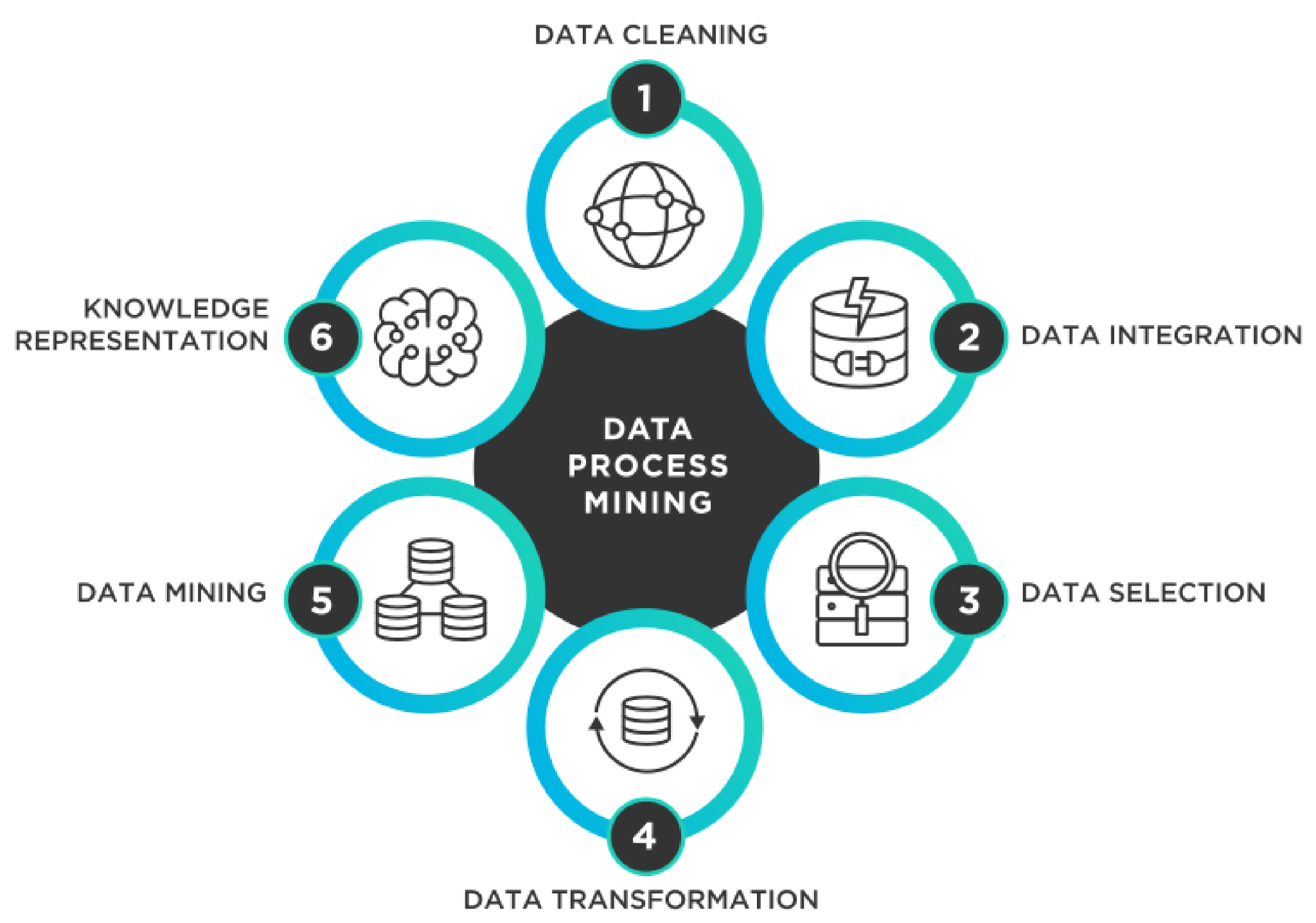 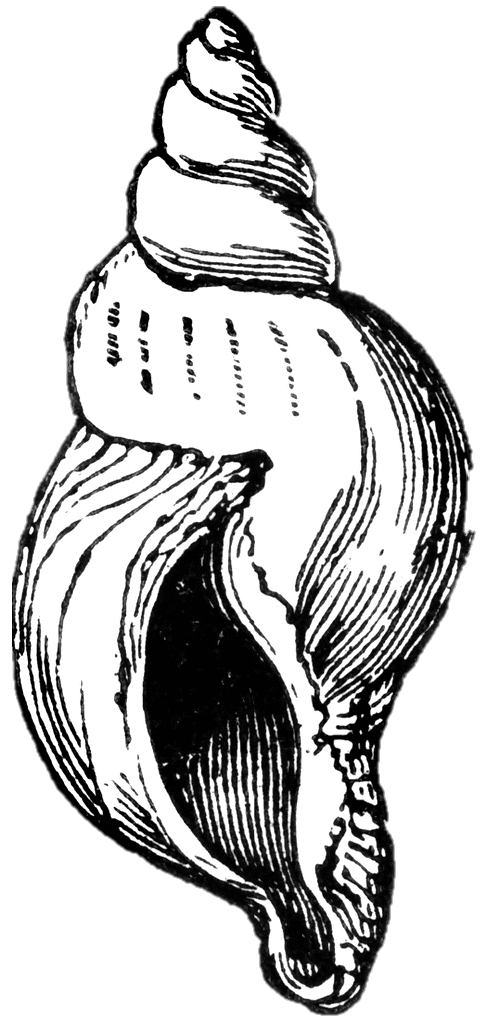 Art
Artist research
Task 2
Texture/Pattern
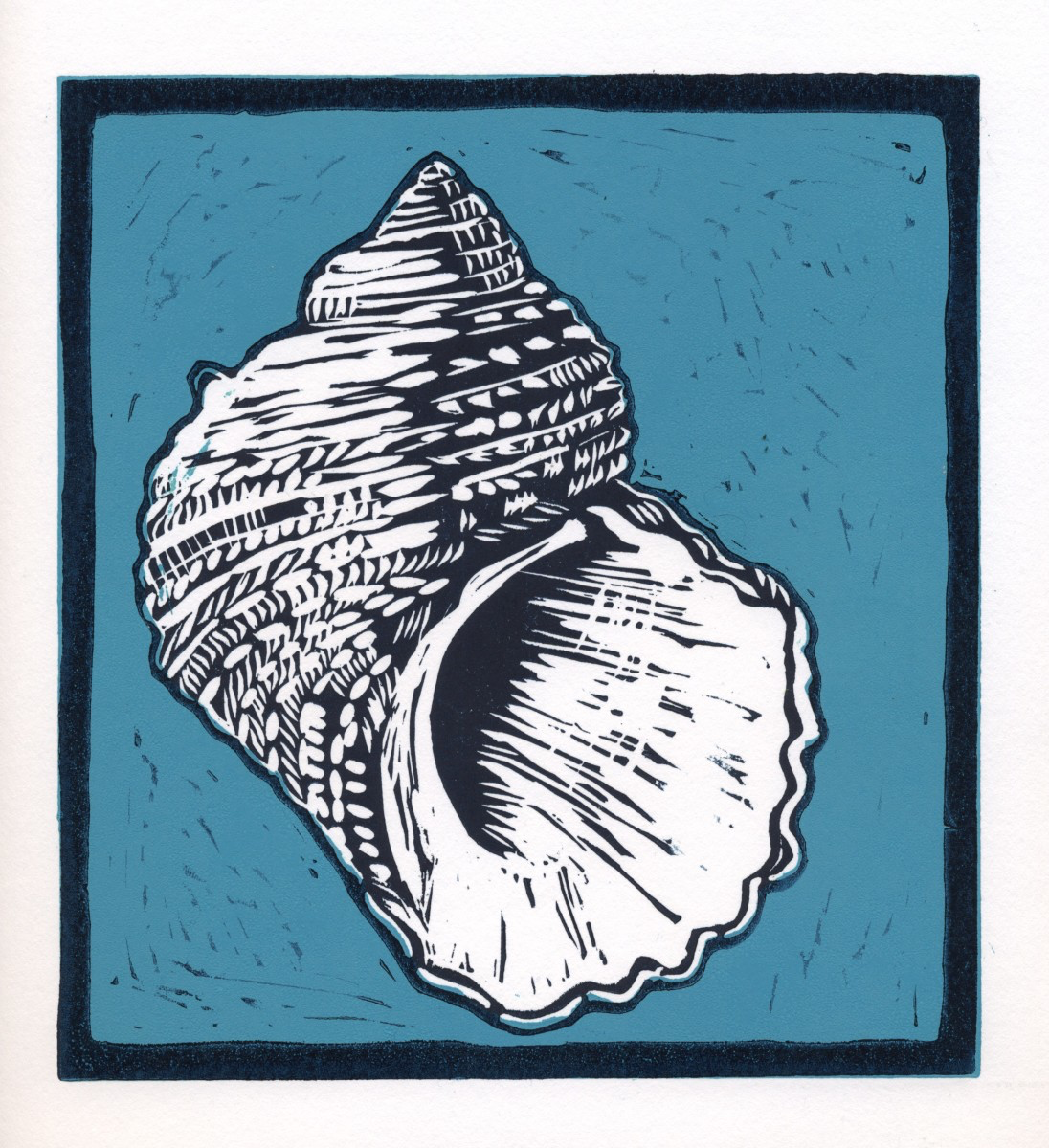 Task 1
Flowers have historical importance in Japanese culture, they can be used to create ornate floral arrangements or included in woodblock prints. Flowers are given as a social custom meant to greet visitors.
Artists: 
Damien Hirst,
Van Gogh 
Claud Monet, 
Andy Warhol, Hiroshige, 
James Ensor, Marc Quinn, Salvador Dali, Judith Leyster, Designers: Versace, McQueen
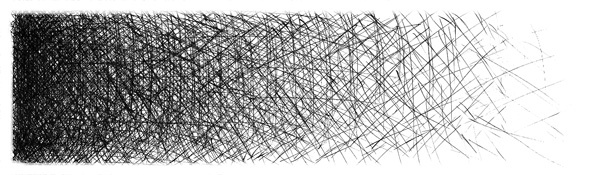 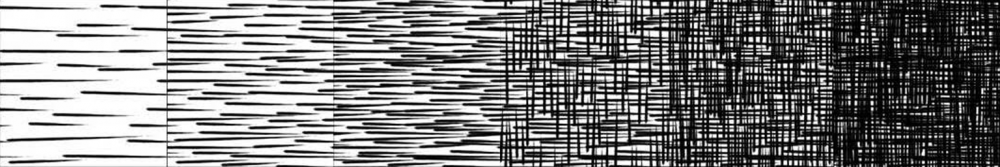 3D – Cast shadow/core shadow
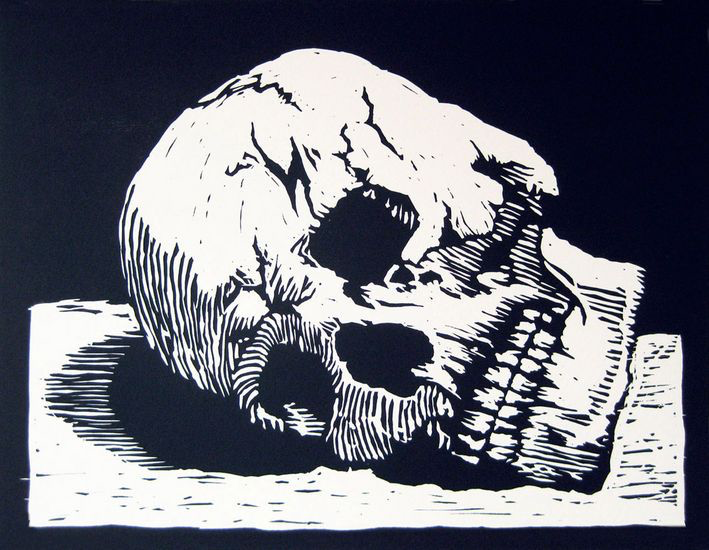 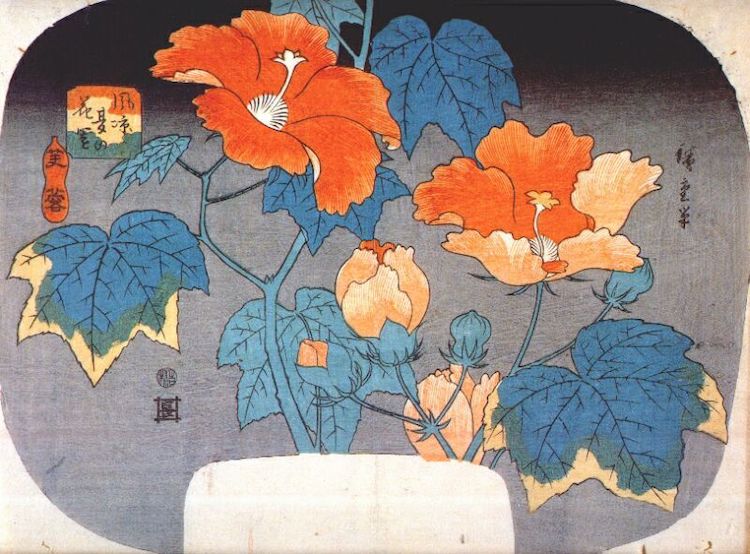 Edward Weston, Shells, 1927 is a photograph. Of a nautilus shell balanced within an abalone shell. Using a long exposure time of several hours, creating an intense contrast between light and shadow
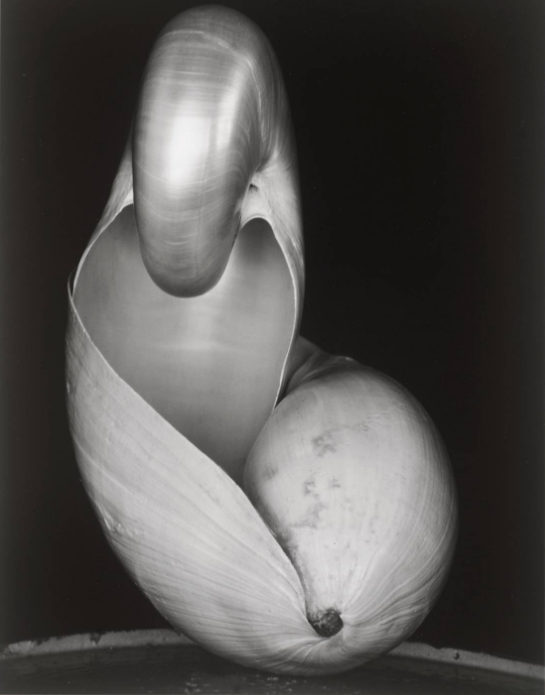 Hibiscus by Hiroshige (c. 1845)
Pablo Picasso, Black jug and skull, 1946
The main ideas behind Vanitas Art were as a reminder of the certainty of death, the shortness of life and the passing of earthly things. The book alludes to excessive pride through learning and the wine jug to the shortness of worldly pleasures. The skull is a memento mori, a reminder
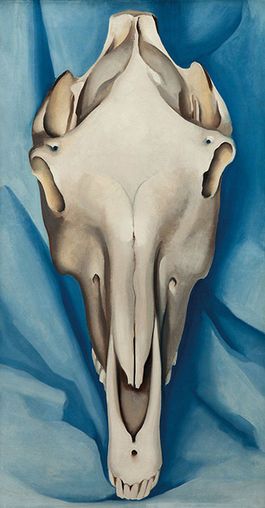 Task 4
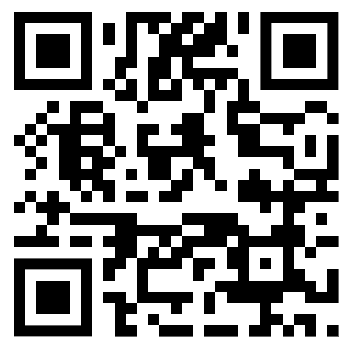 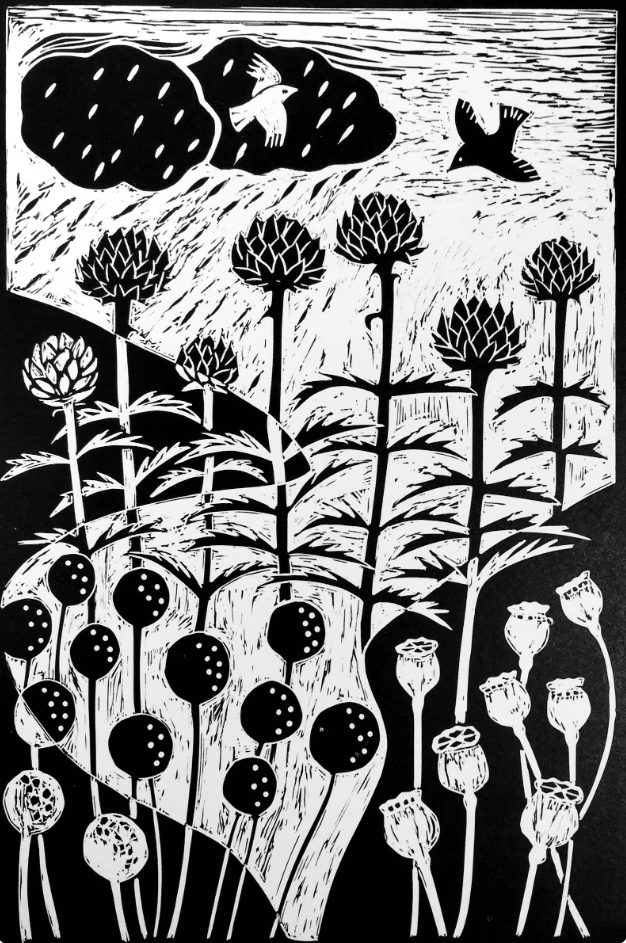 Task 3
LINE DRAWING
of the inevitable approach of death. Picasso was superstitious about death and kept a skull in his studio and often included human or animal skulls in his work.
Lines can show the subject's physical appearance: the outline of shapes and objects; details of features and patterns; surfaces and texture; tone, light and shade.
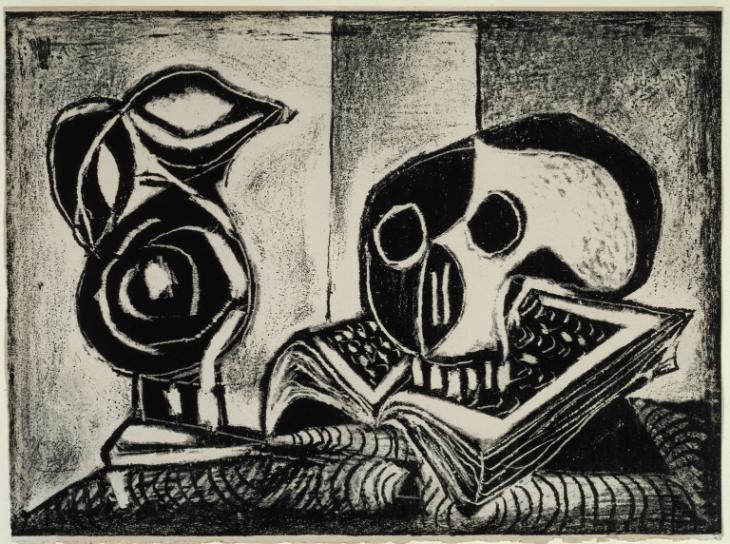 Georgia O'Keeffe: Horse's Skull on Blue, 1930
Positive/negative space
Remember to check google classroom for more handouts and guidance for each task.
W/B 4 Sept: Task 1 Write up the key words for Growth & Decay in your book.
W/B 18 Sept: Task 2 Artist Research Choose an artwork by one of the artists above, Use the Art writing framework to discuss the work.
W/B 2 Oct:  Task 3 Create an observational drawing using LINE, write up the description of LINE in your book.
W/B 16 Oct: Task 4 Scan the QR code to learn more about careers in art. Put this together as a power point slide or poster.
W/B 6 Nov: Task 5 Create an observational drawing using colour or tone, annotate your artwork using the Art writing framework.
W/B 20 Nov: Task 6 Compare the Edward Weston Shell with the Texture/Pattern shell. Give your opinion using the Art writing framework.
W/B 4 Dec Task 7 Watch the ‘Tate short’ on Damien Hirst discussing his artwork https://youtu.be/YWSb9QMlLoQ scan the QR code
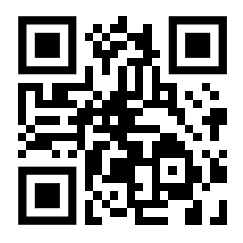 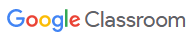 Task 7
Drama
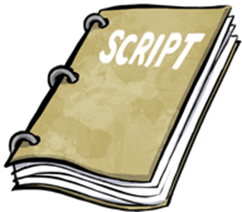 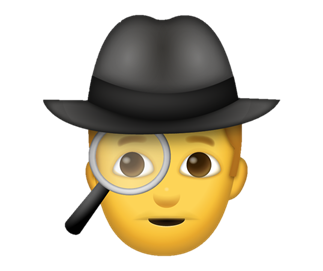 Music
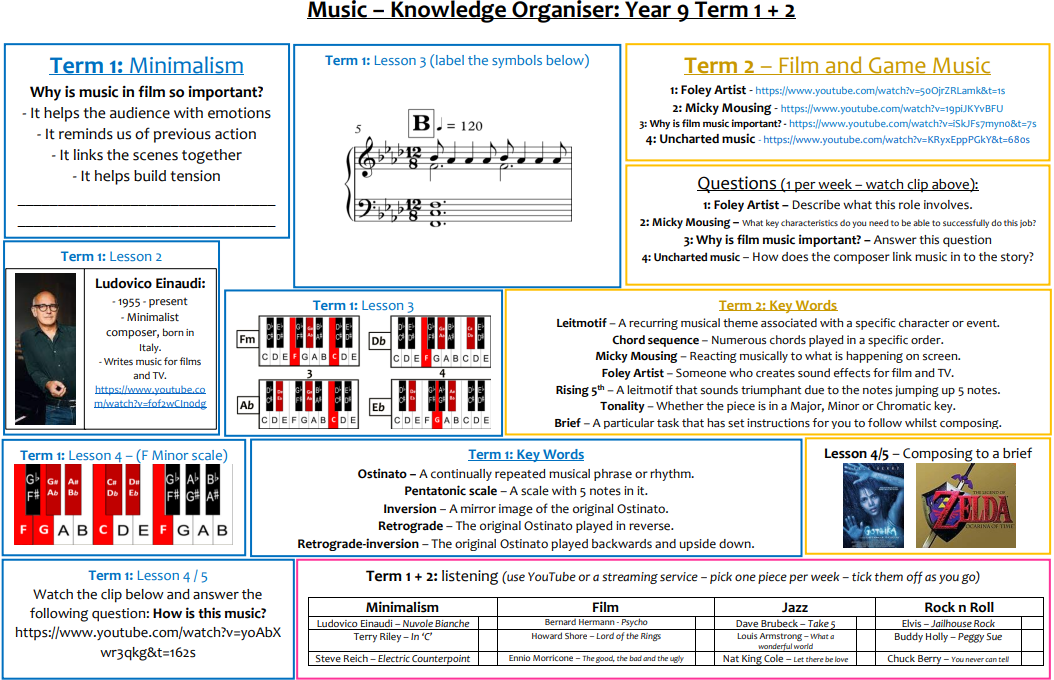 Physical Education
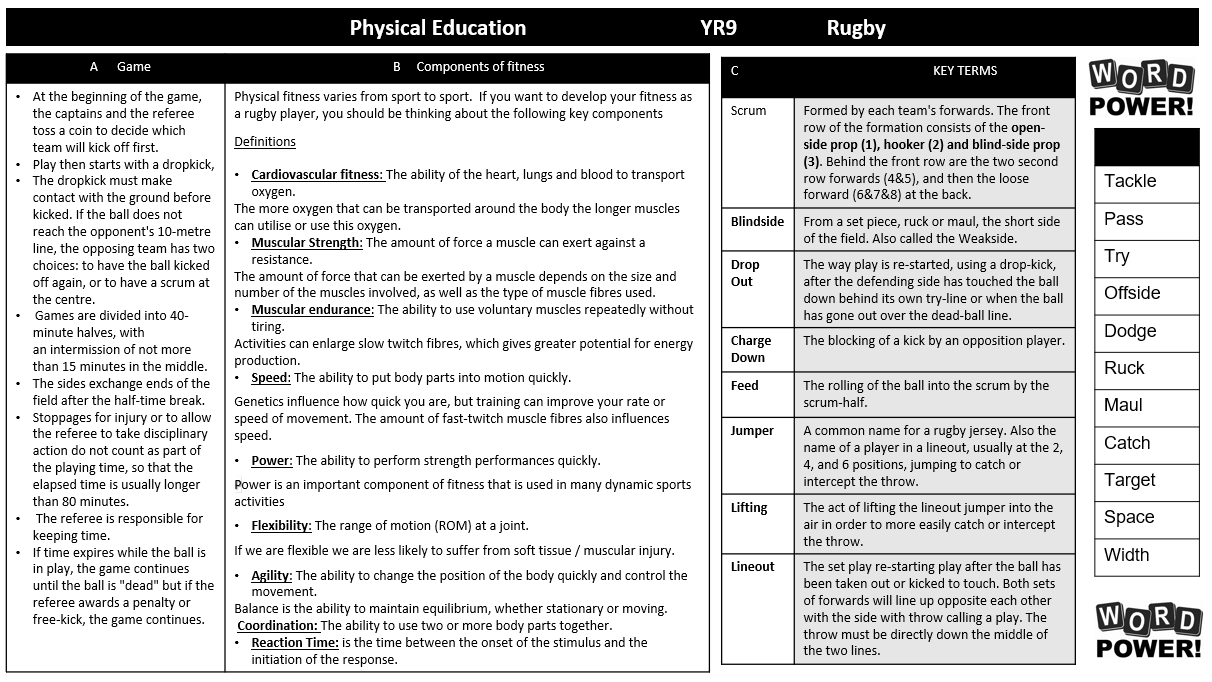 Physical Education
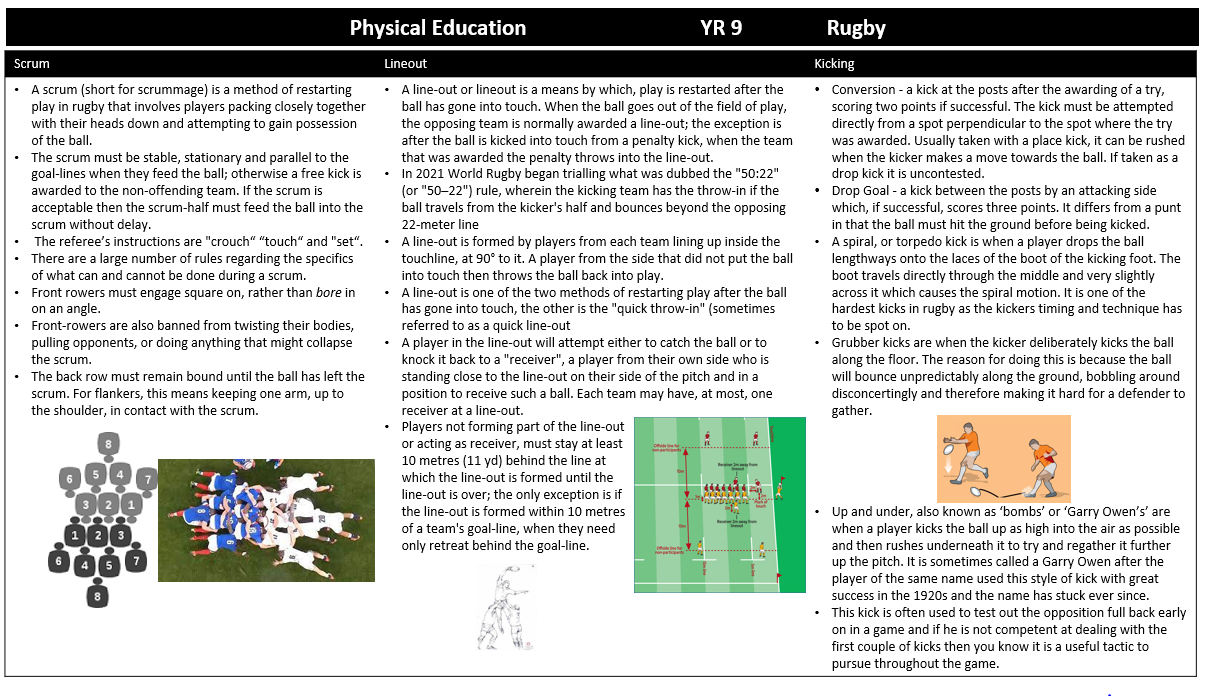 Physical Education
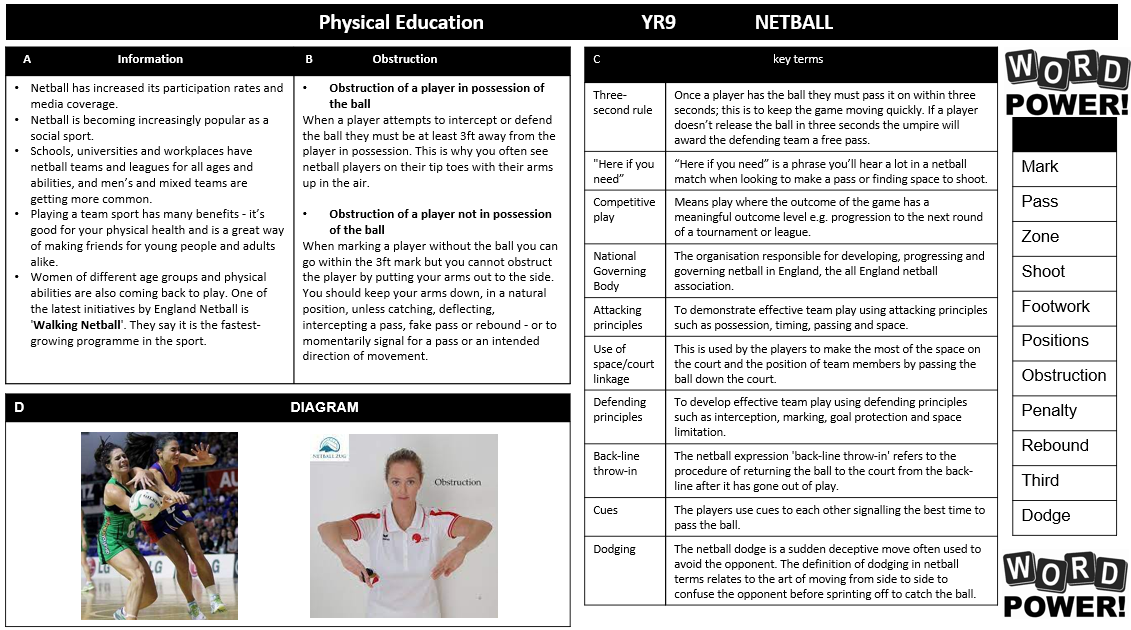 Physical Education
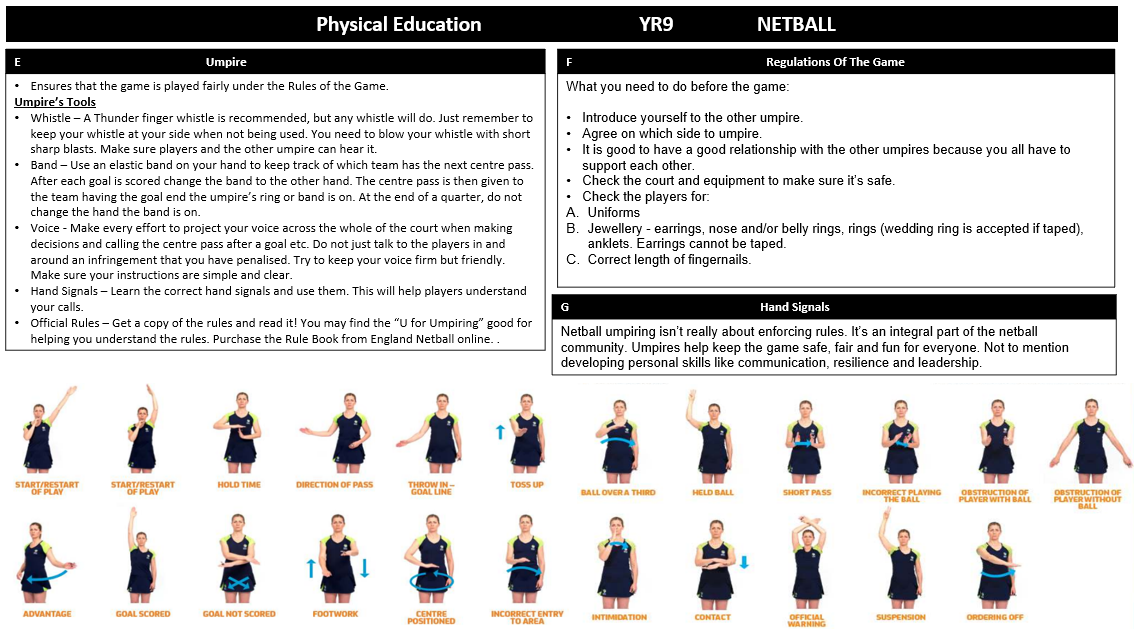 Physical Education
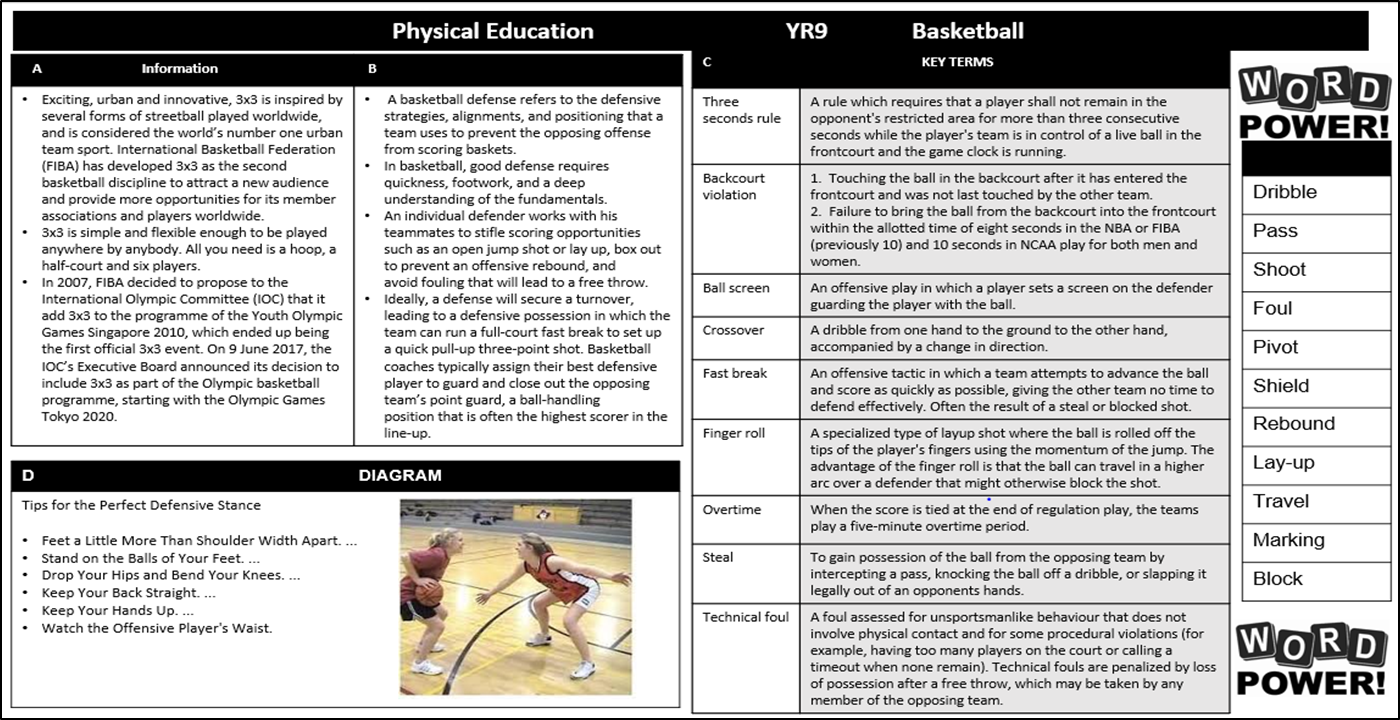 Physical Education
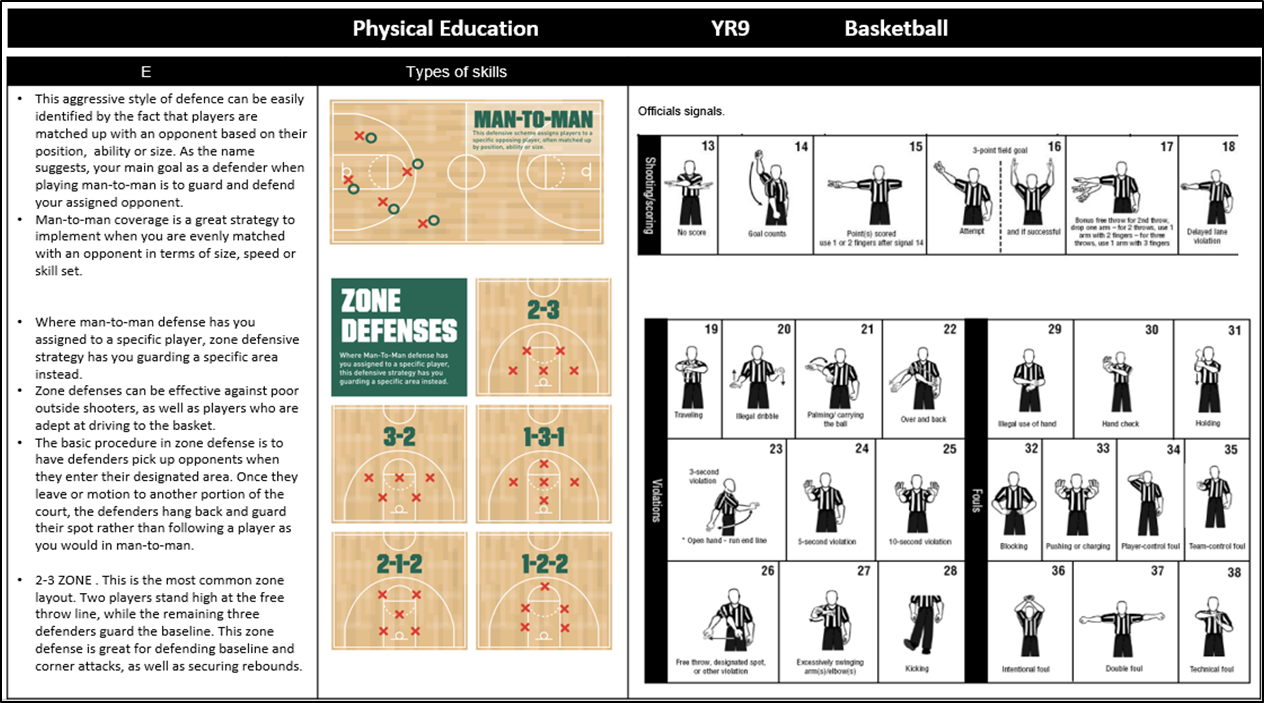 Physical Education
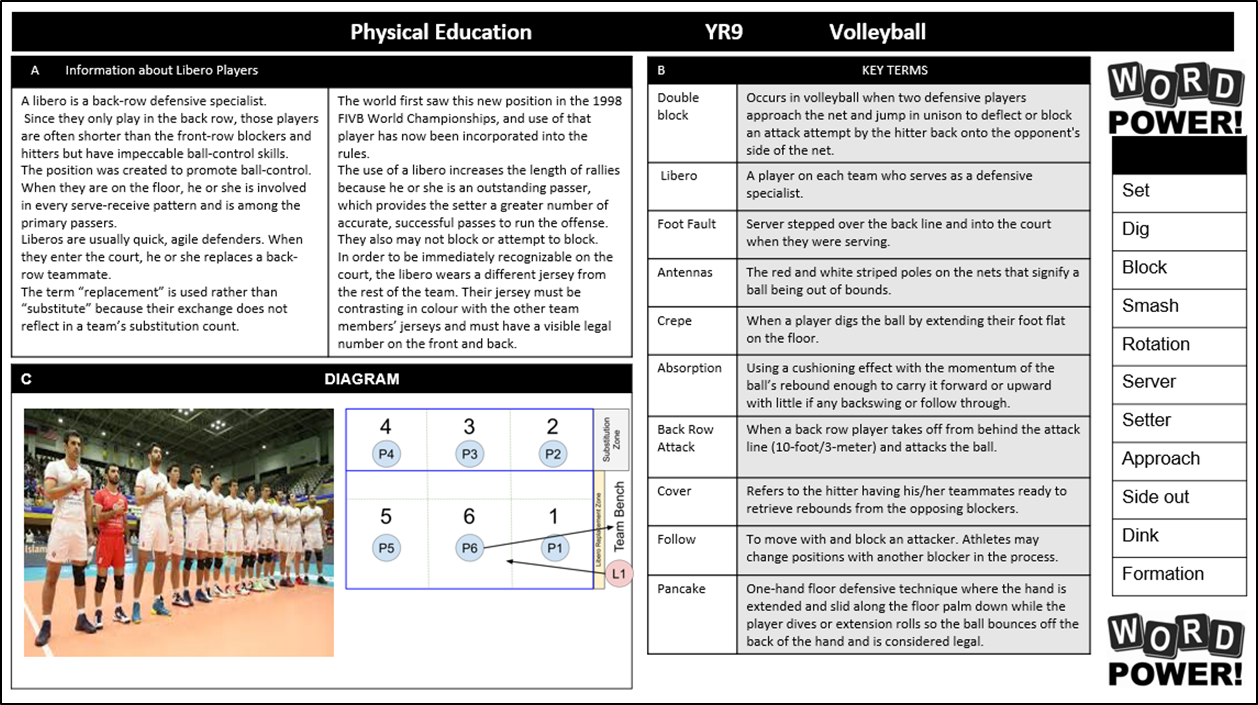 Physical Education
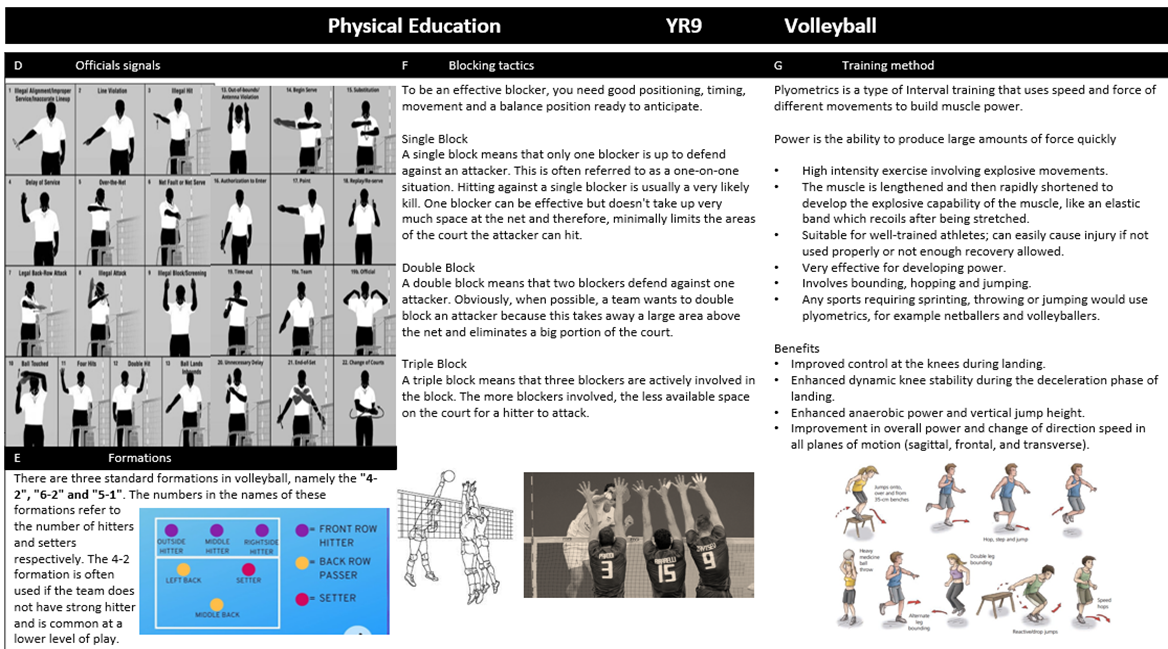 Physical Education
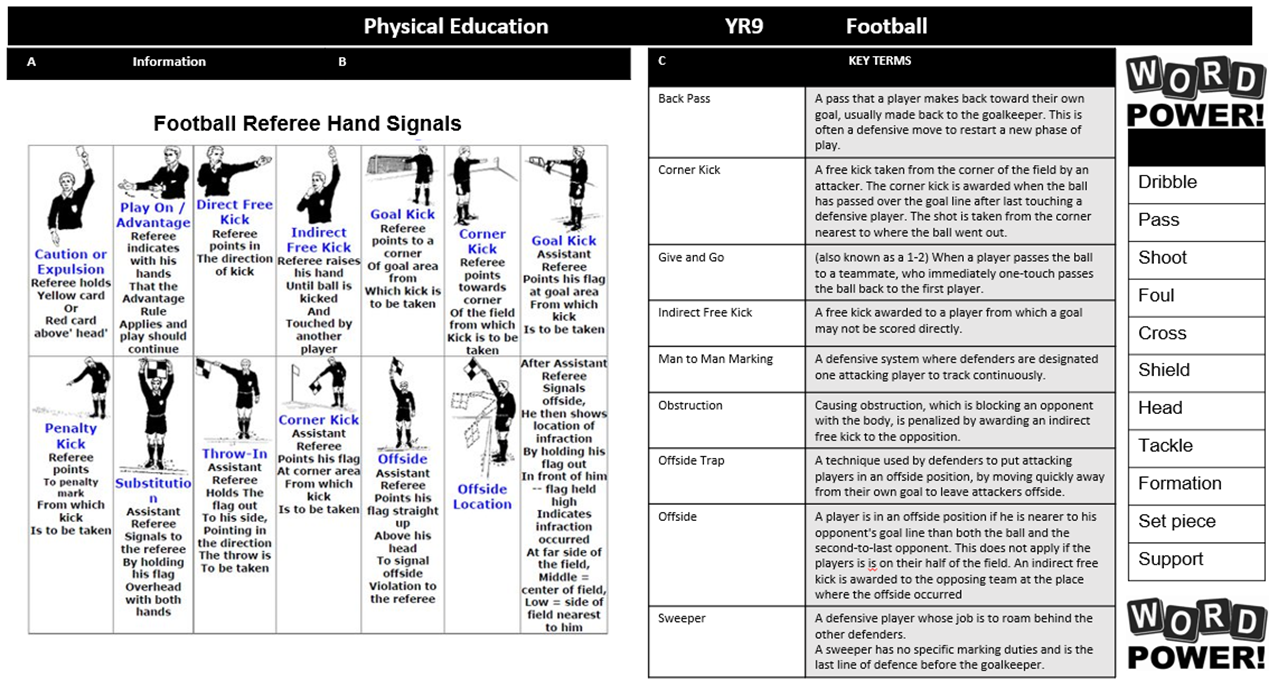 Physical Education
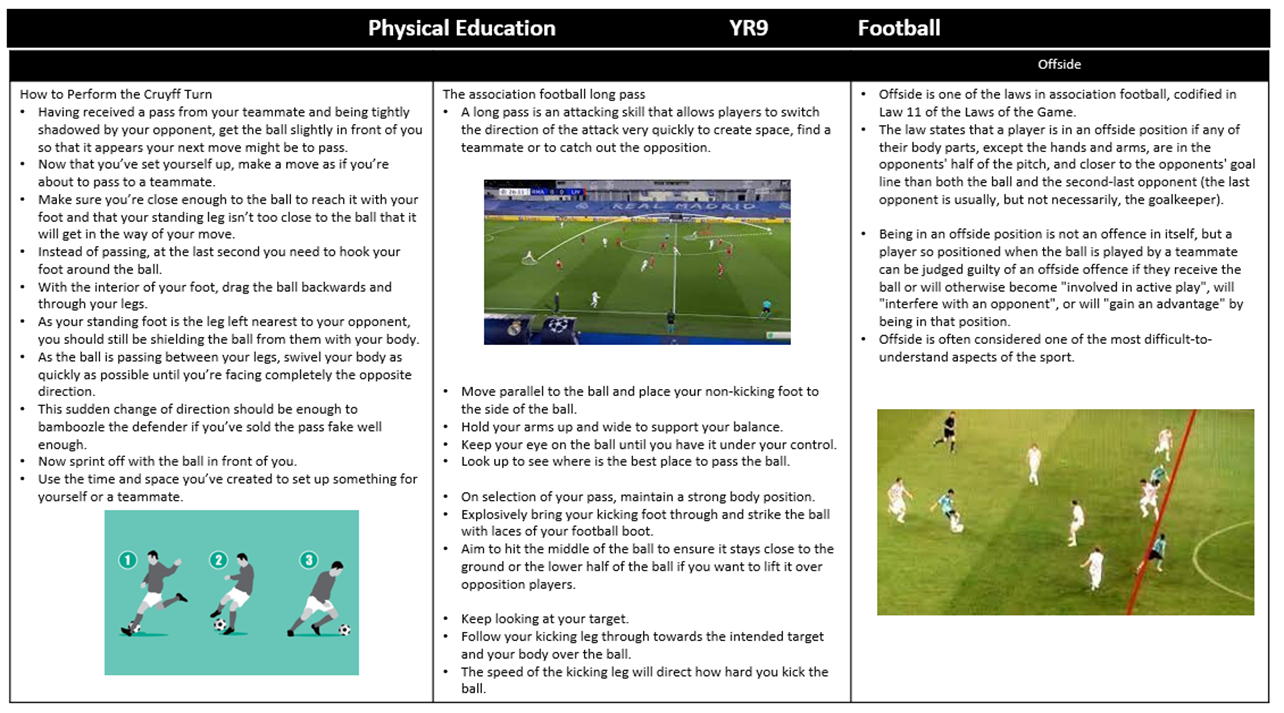 Engineering
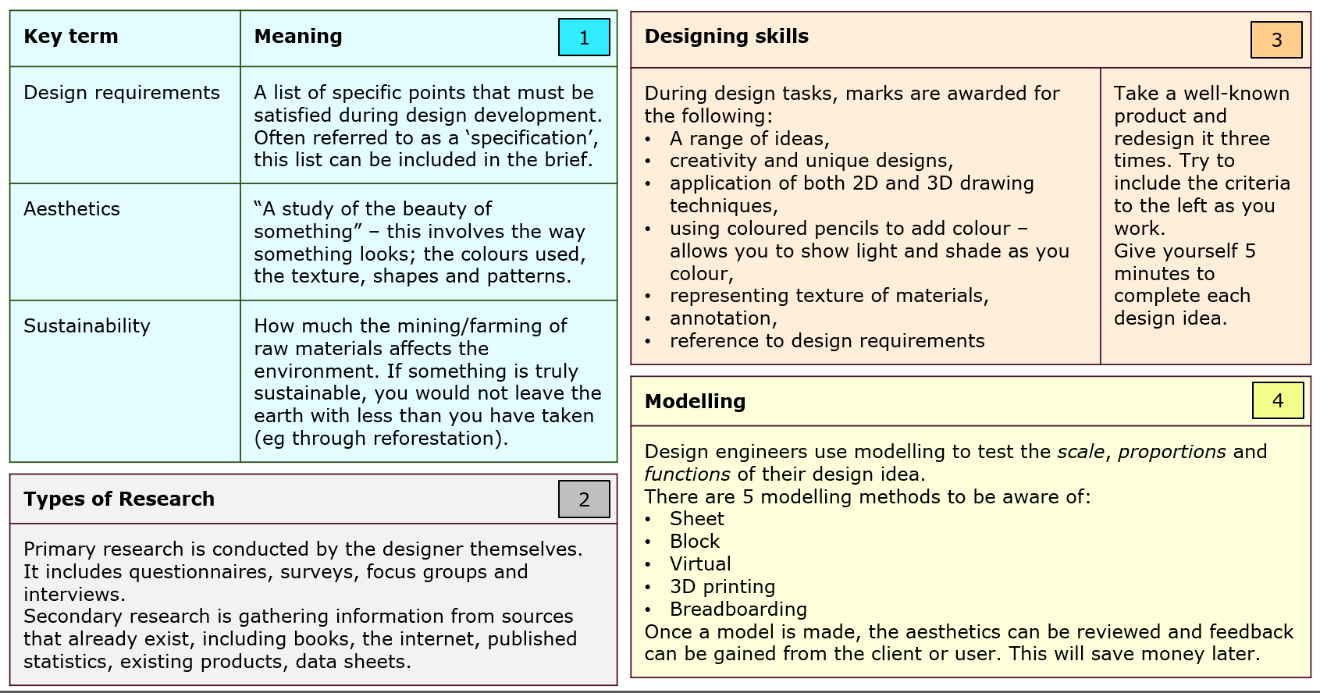 Product Design
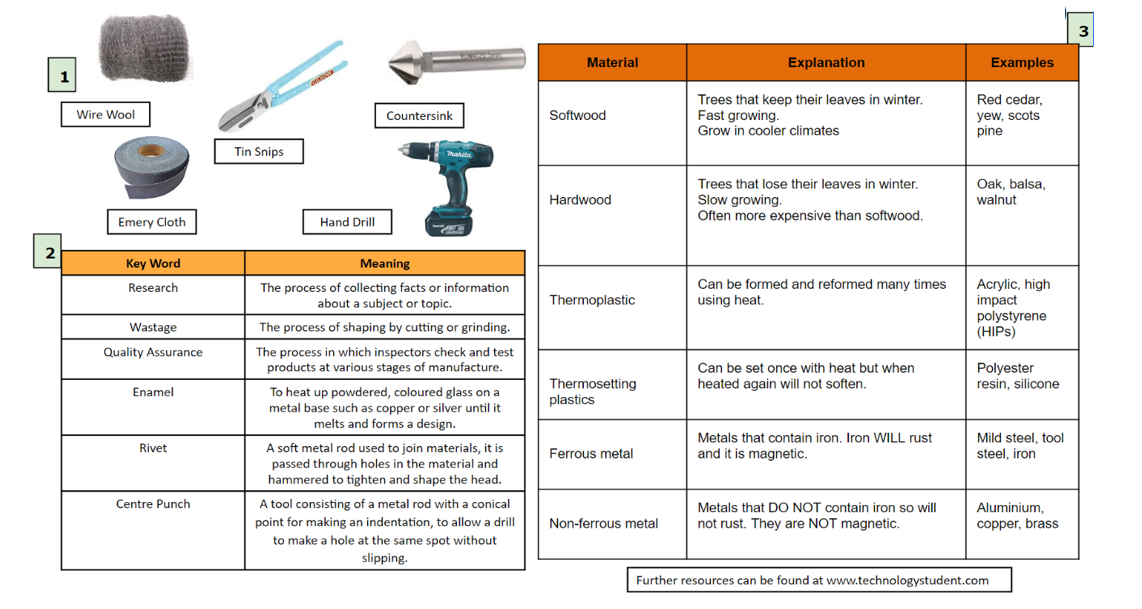 Food Technology
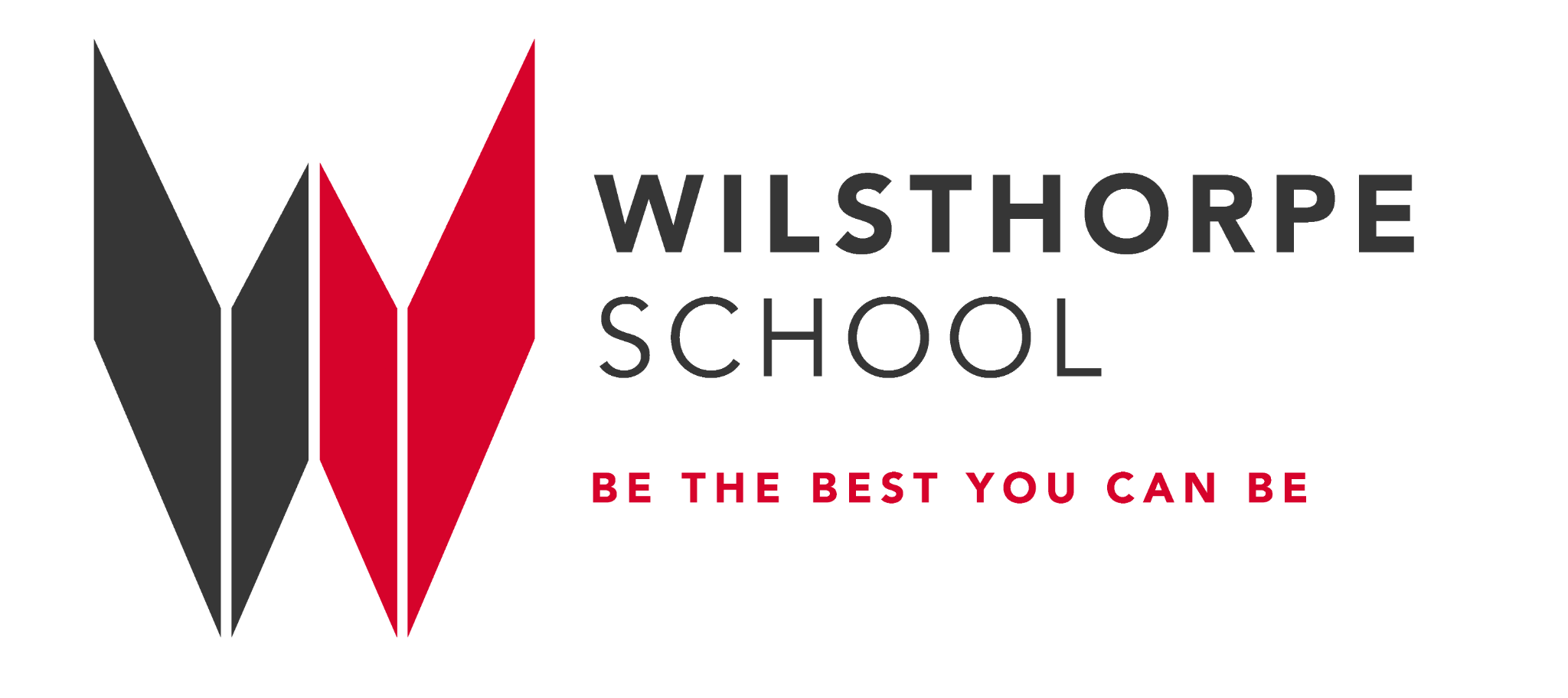 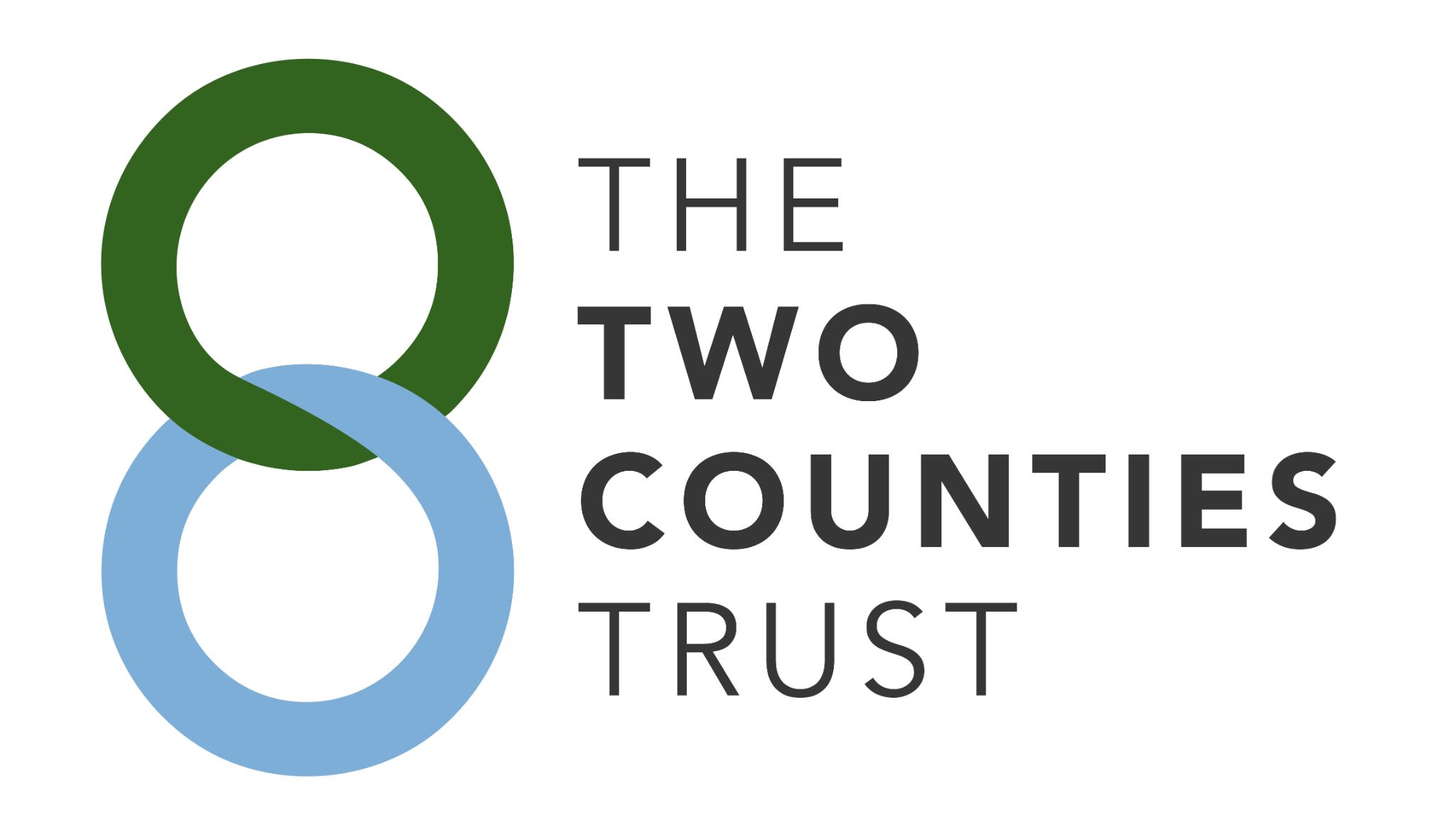 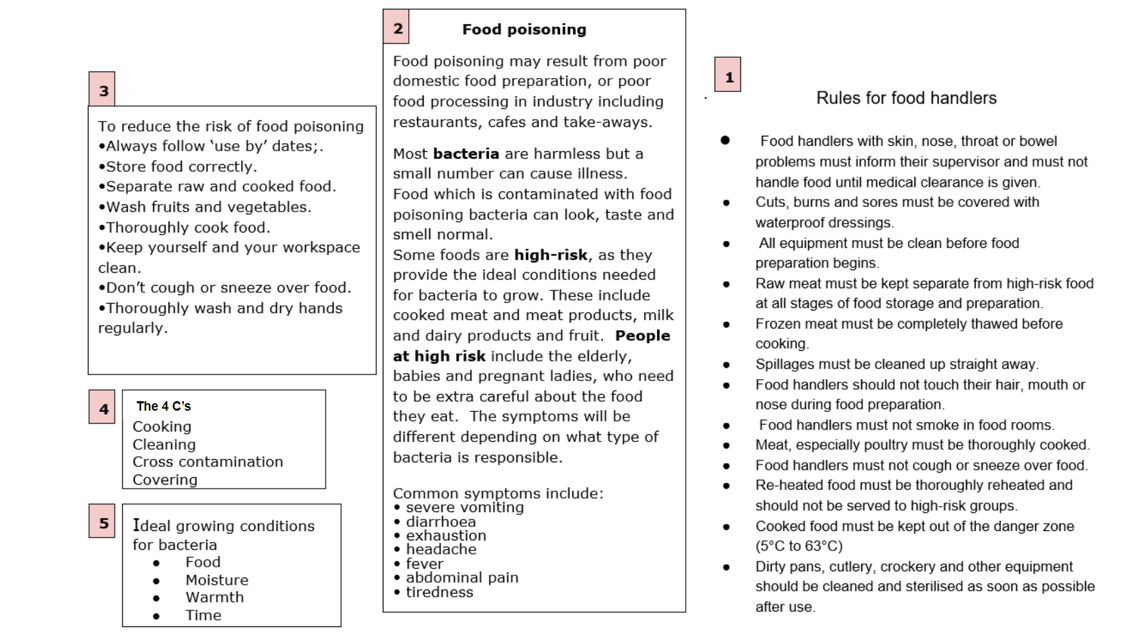 Textiles
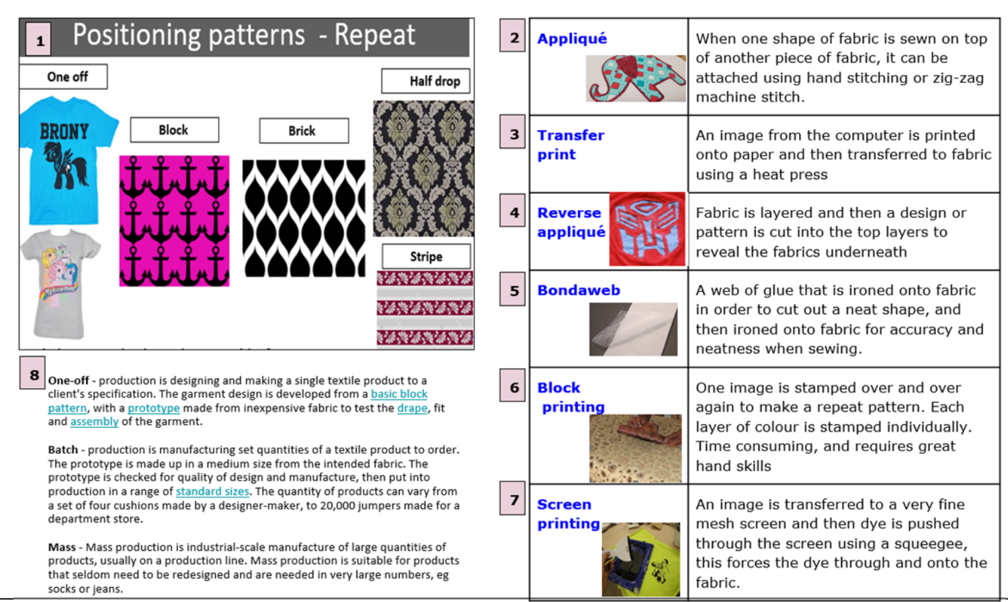 Graphic Design
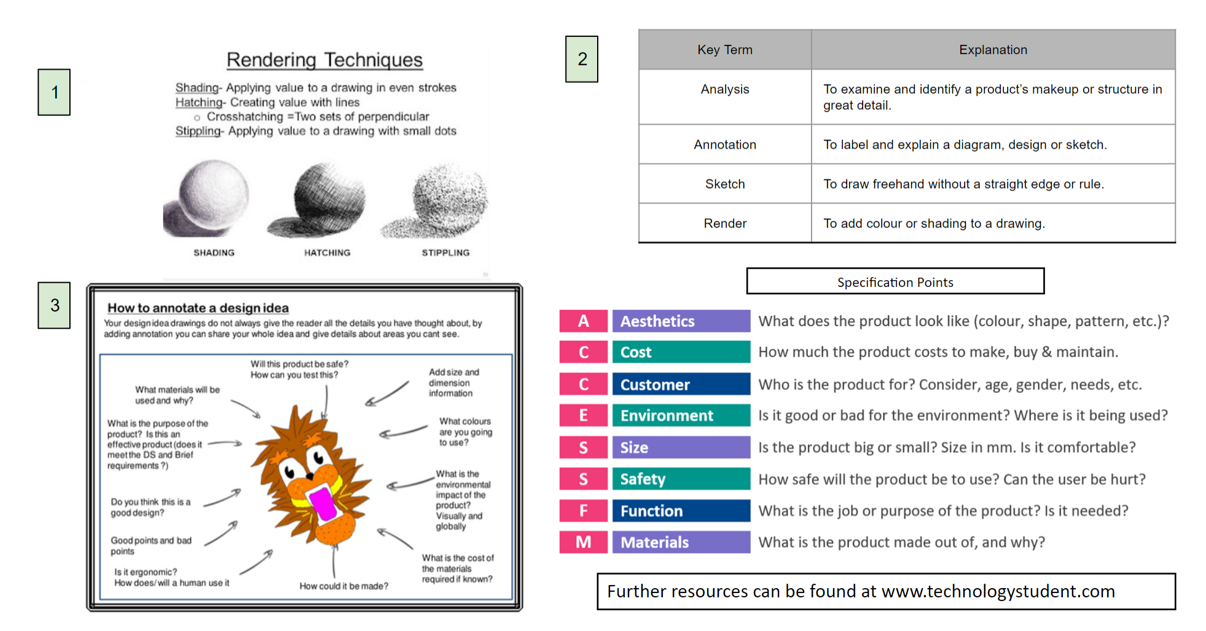 Numeracy
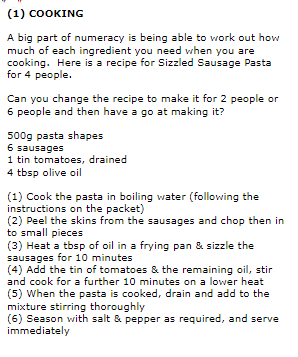 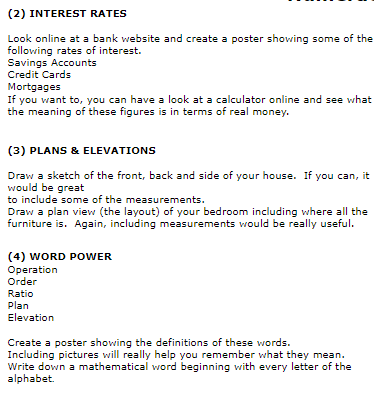 Things to do whilst at Wilsthorpe
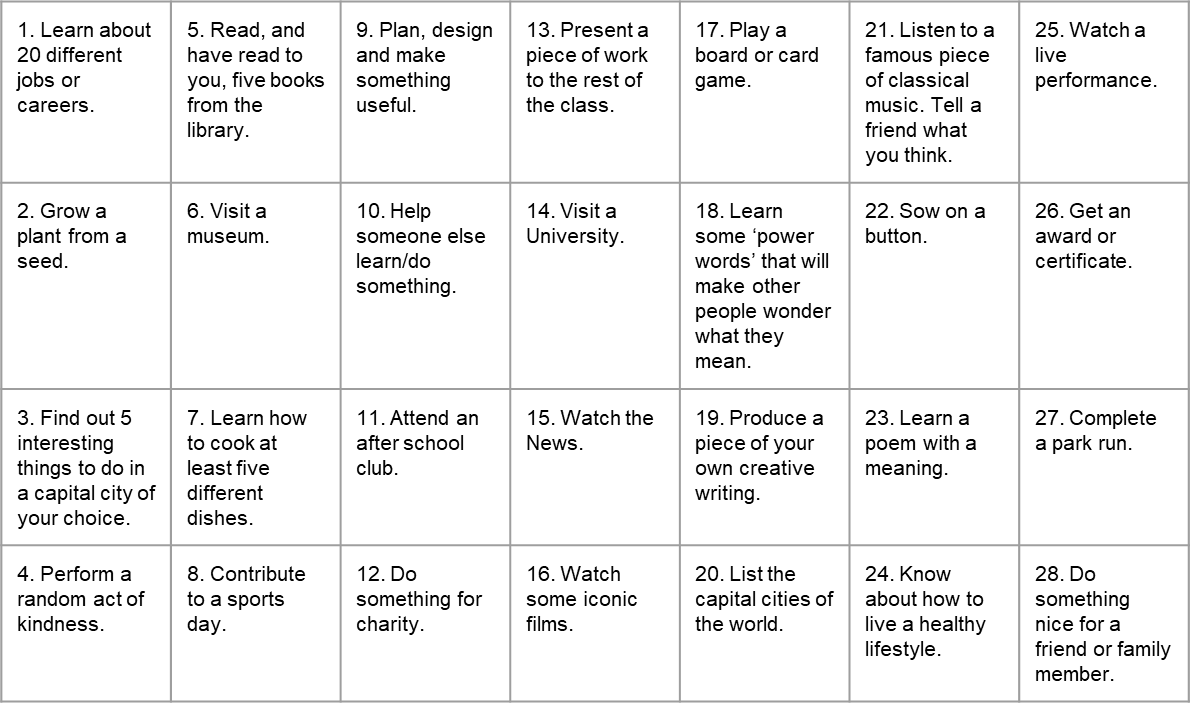 Notes and Reminders
Notes and Reminders
Notes and Reminders
Notes and Reminders